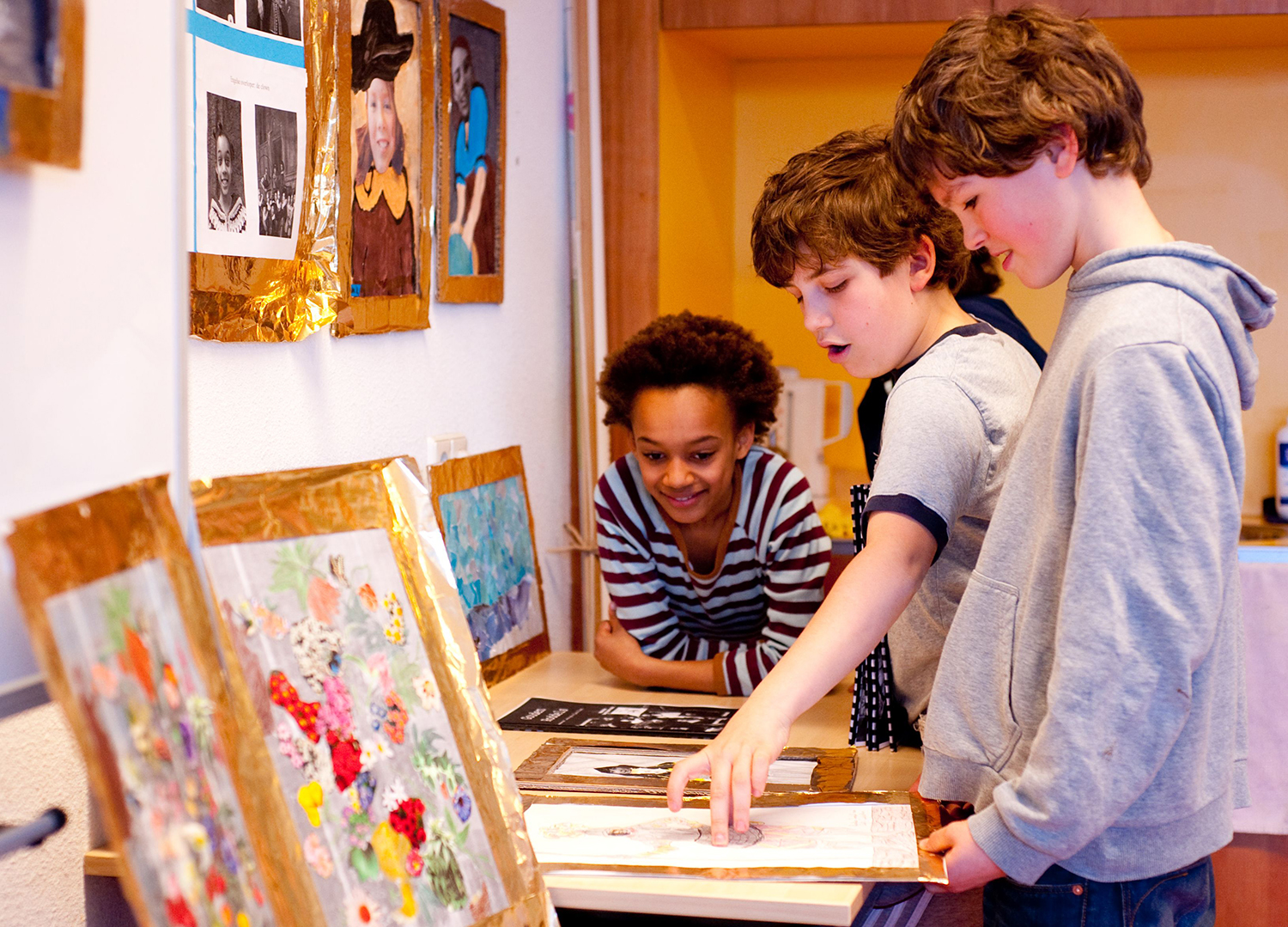 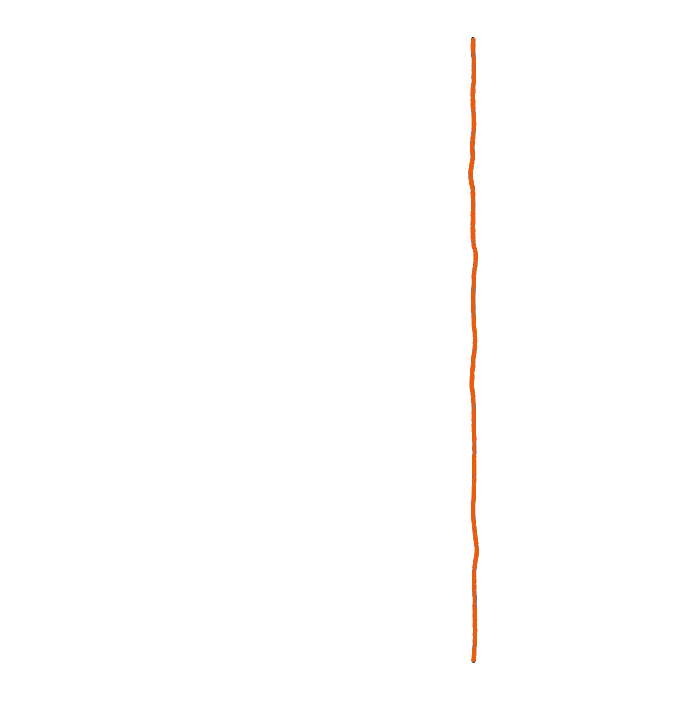 ΜΟΥΣΕΙΟ
ΙΣΤΟΡΙΕΣ
Διαδραστικό σύστημα σε μορφή παραμυθιού που βελτιώνει την εμπειρία των παιδιών στα μουσεία.
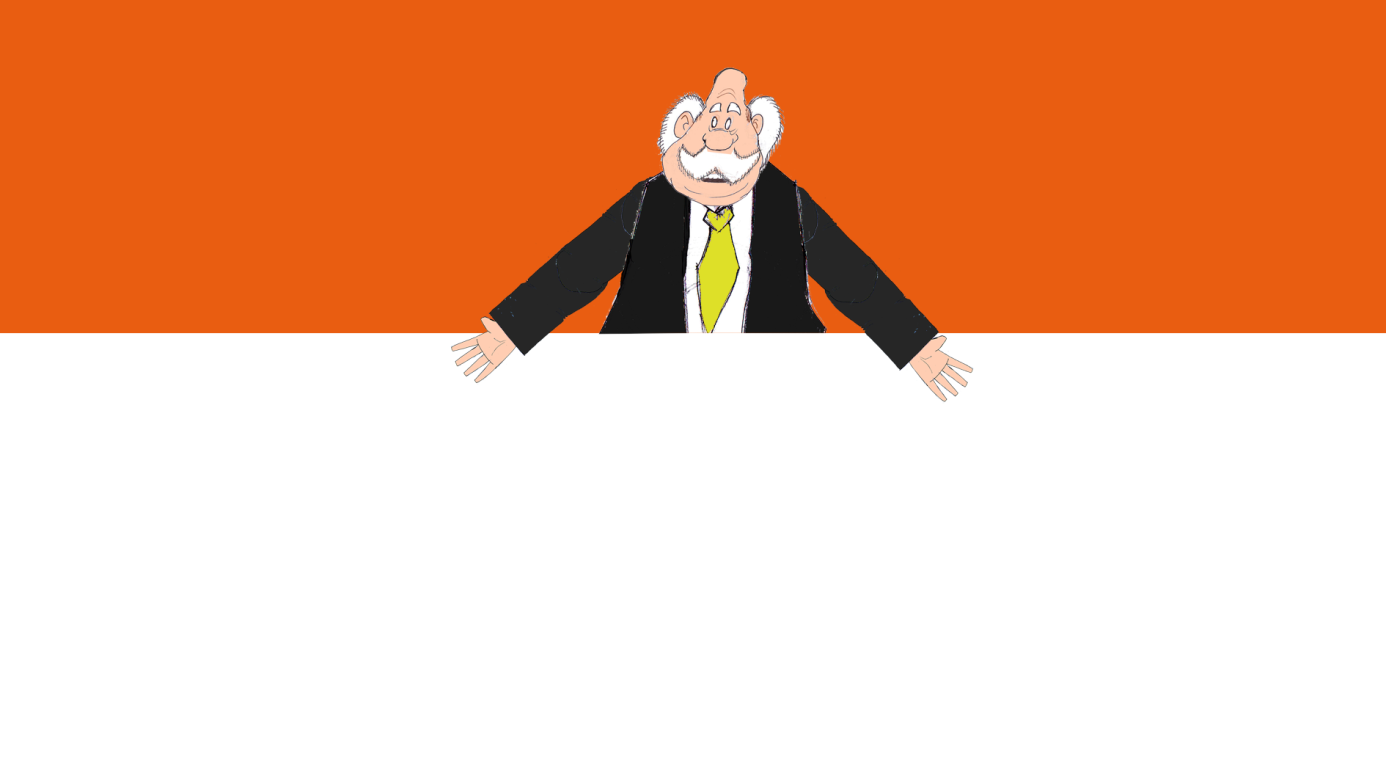 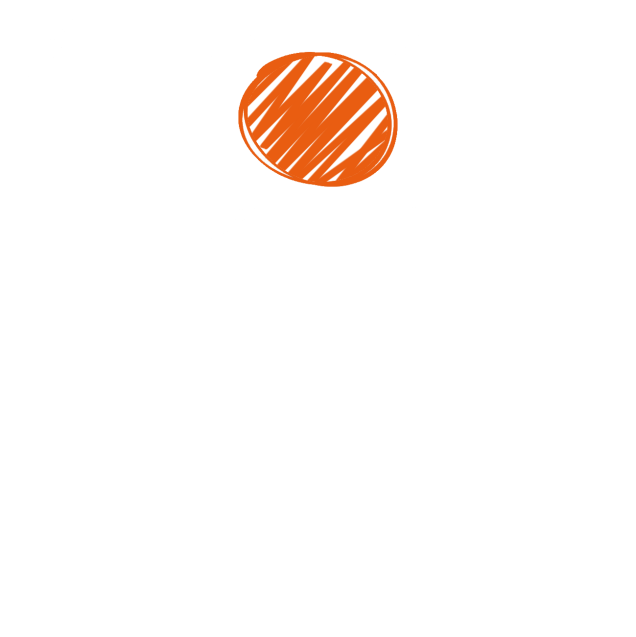 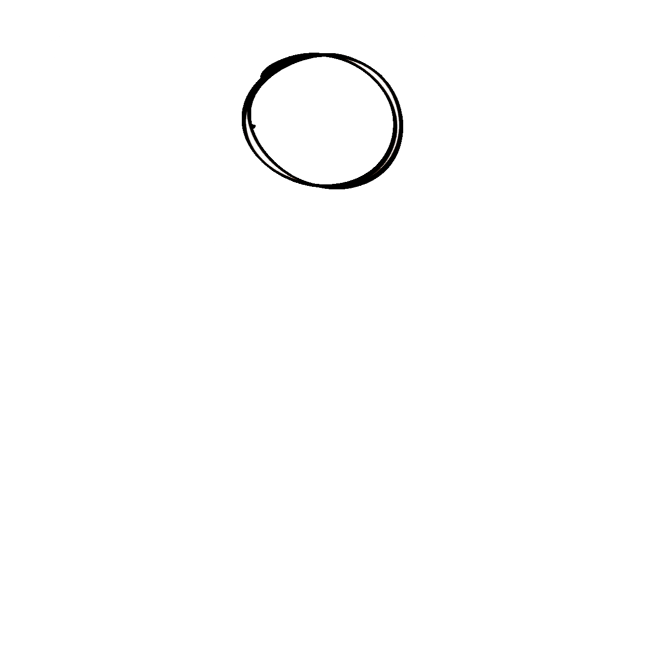 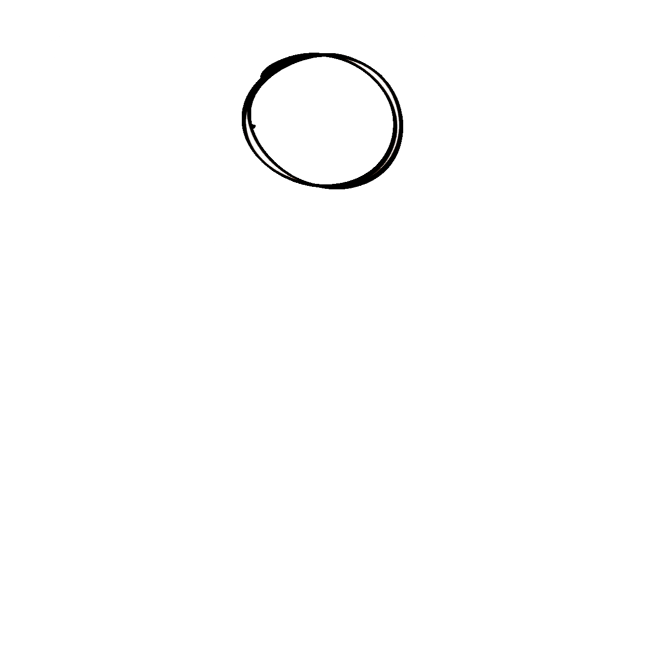 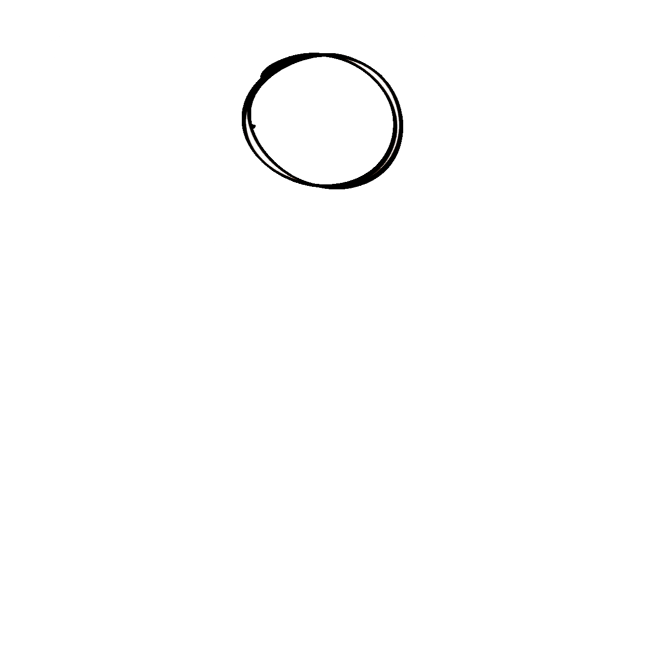 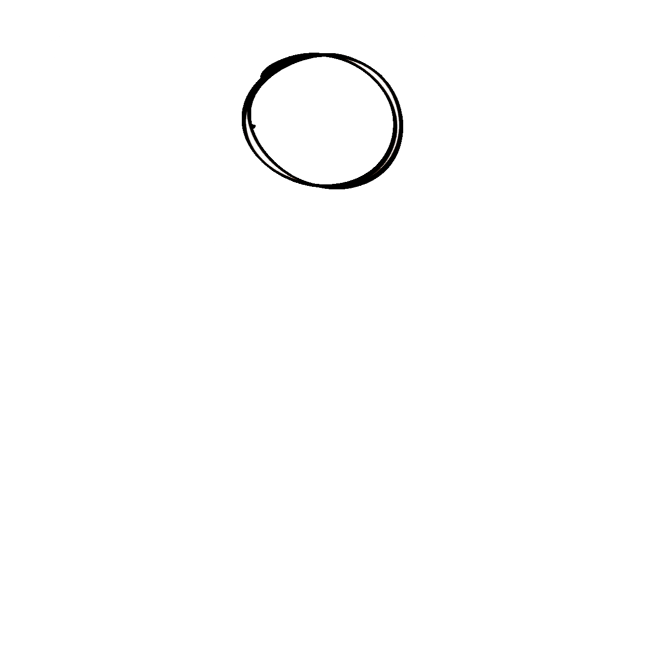 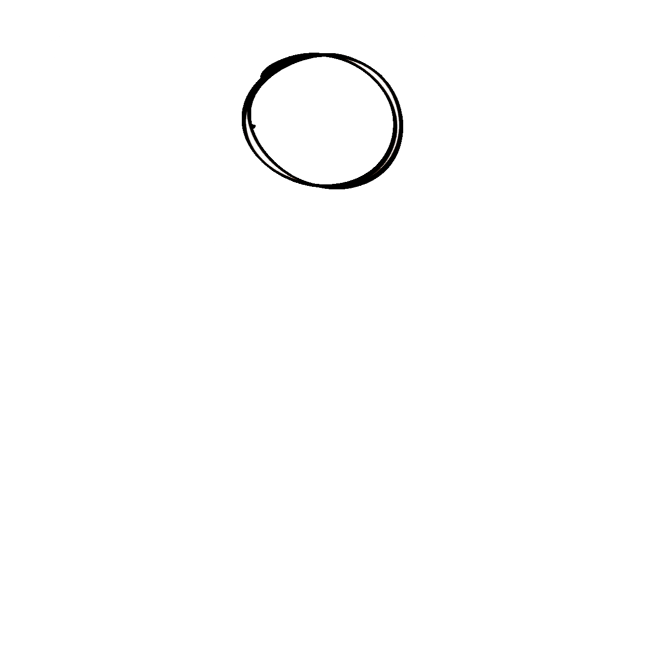 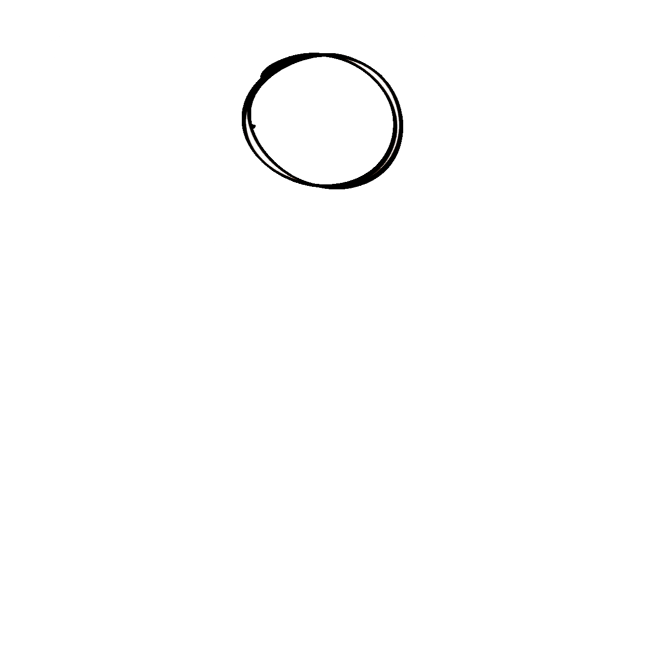 Design
Development
Evaluation
Conclusion
Πρόβλημα
Brief
Έρευνα
Καθορισμός προβλήματος
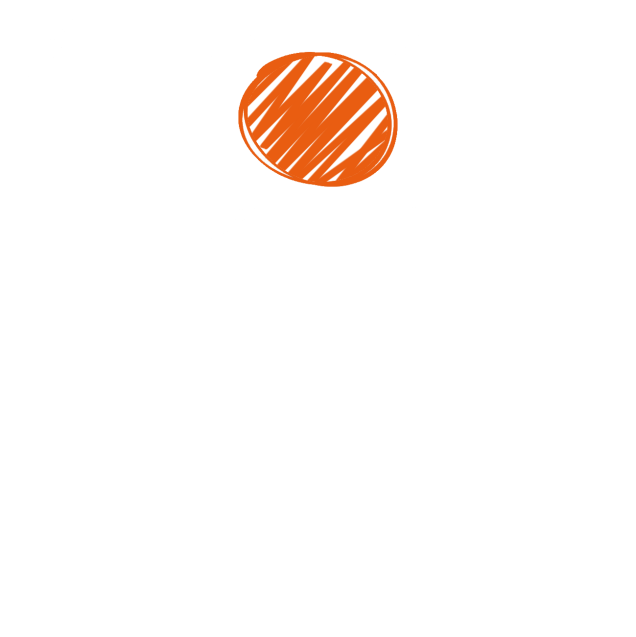 Μονότονες ξεναγήσεις που δεν ελκύουν τους μαθητές
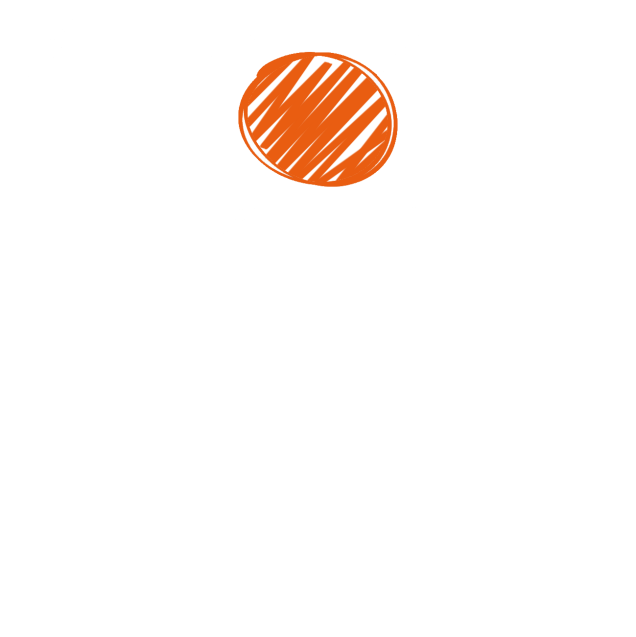 Δέχονται στείρα γνώση, δεν αφομοιώνουν τις πληροφορίες
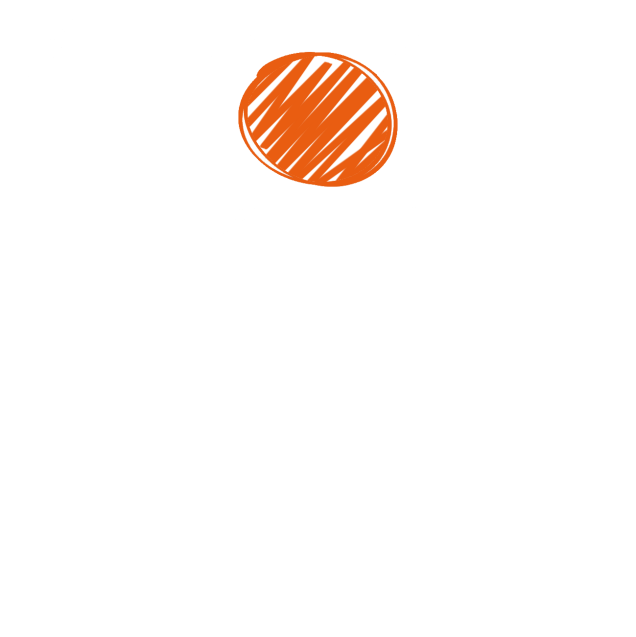 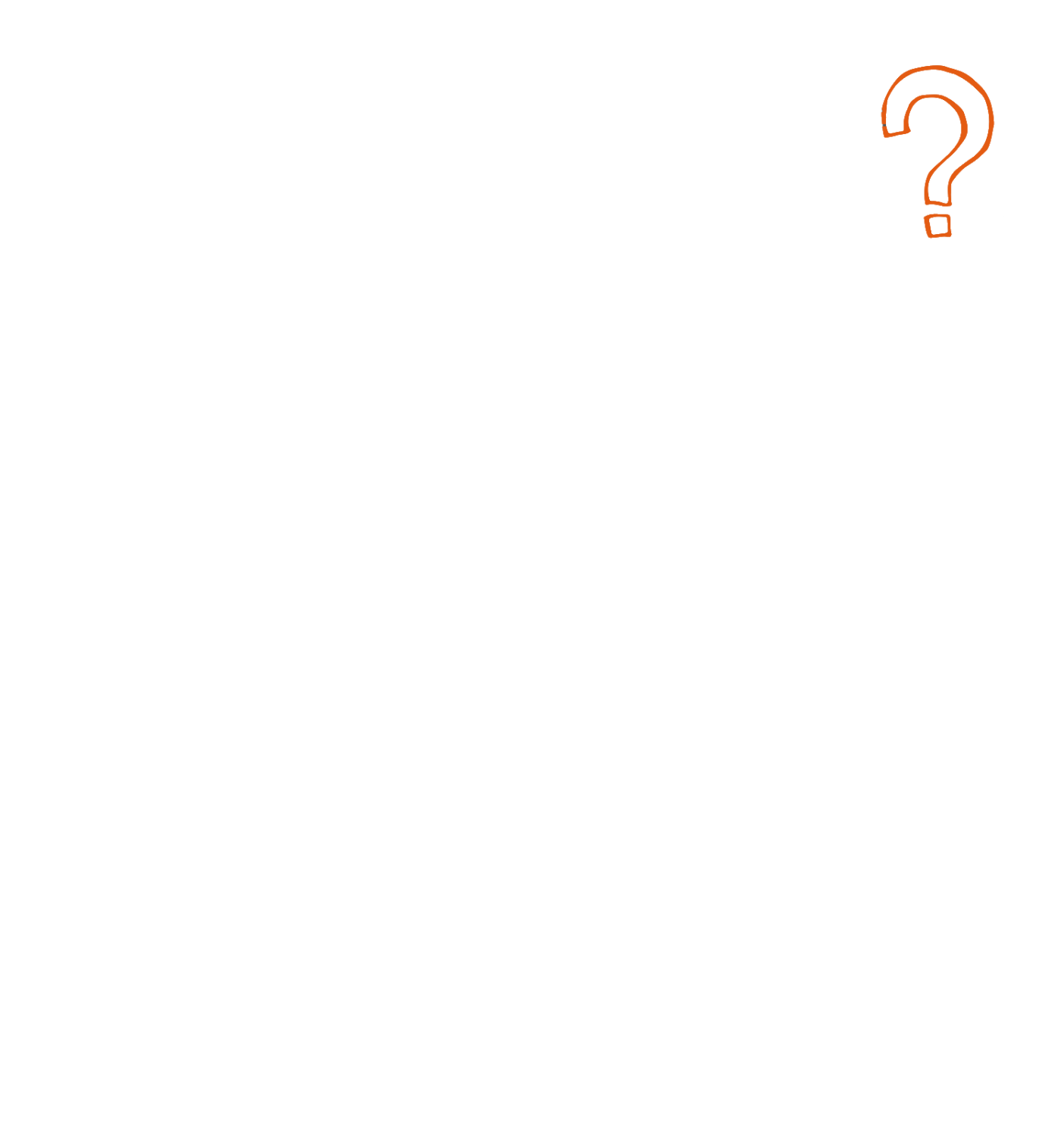 Έλλειψη συμμετοχής των επισκεπτών στην ξενάγηση
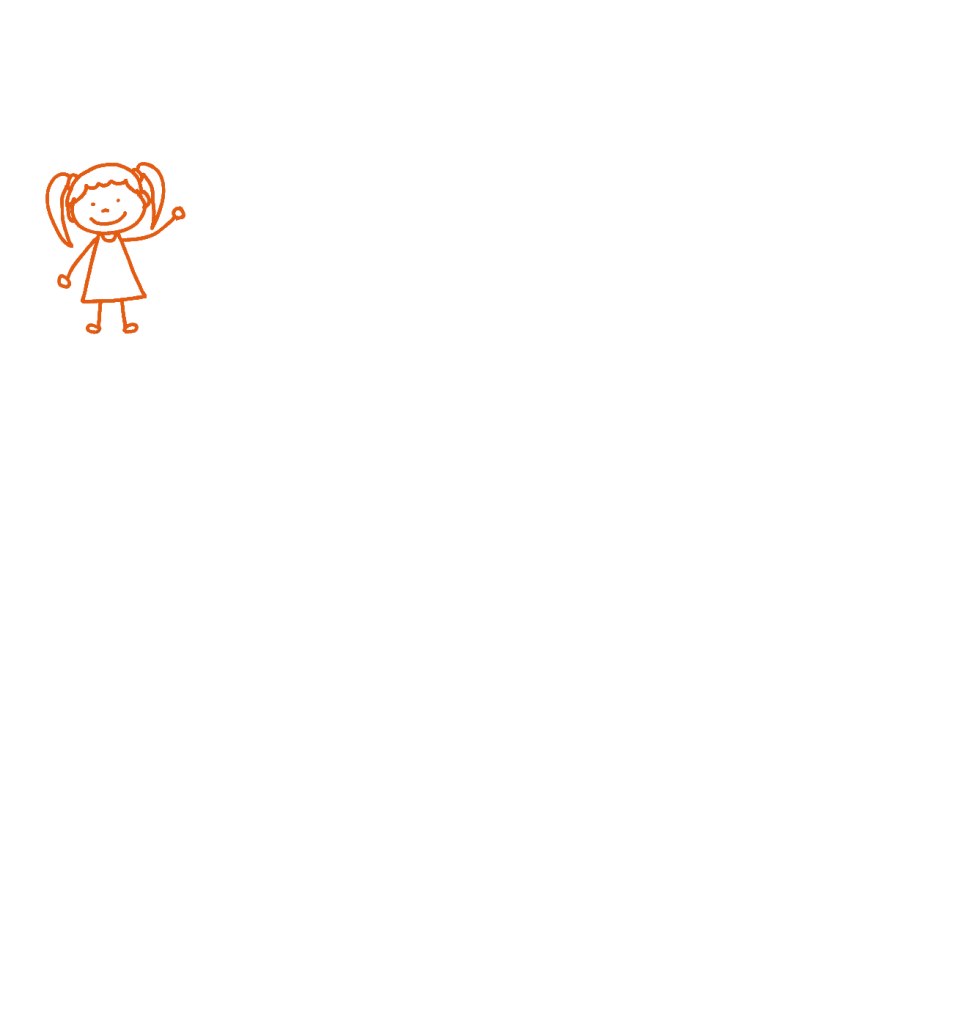 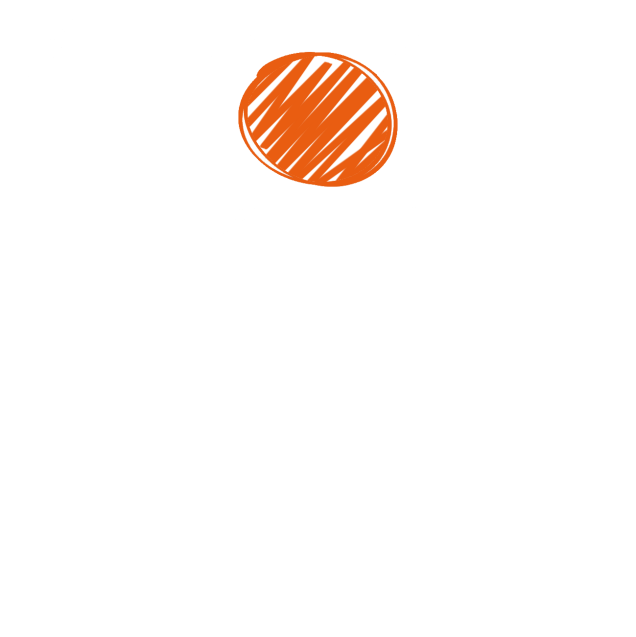 Συχνή απόσπαση προσοχής
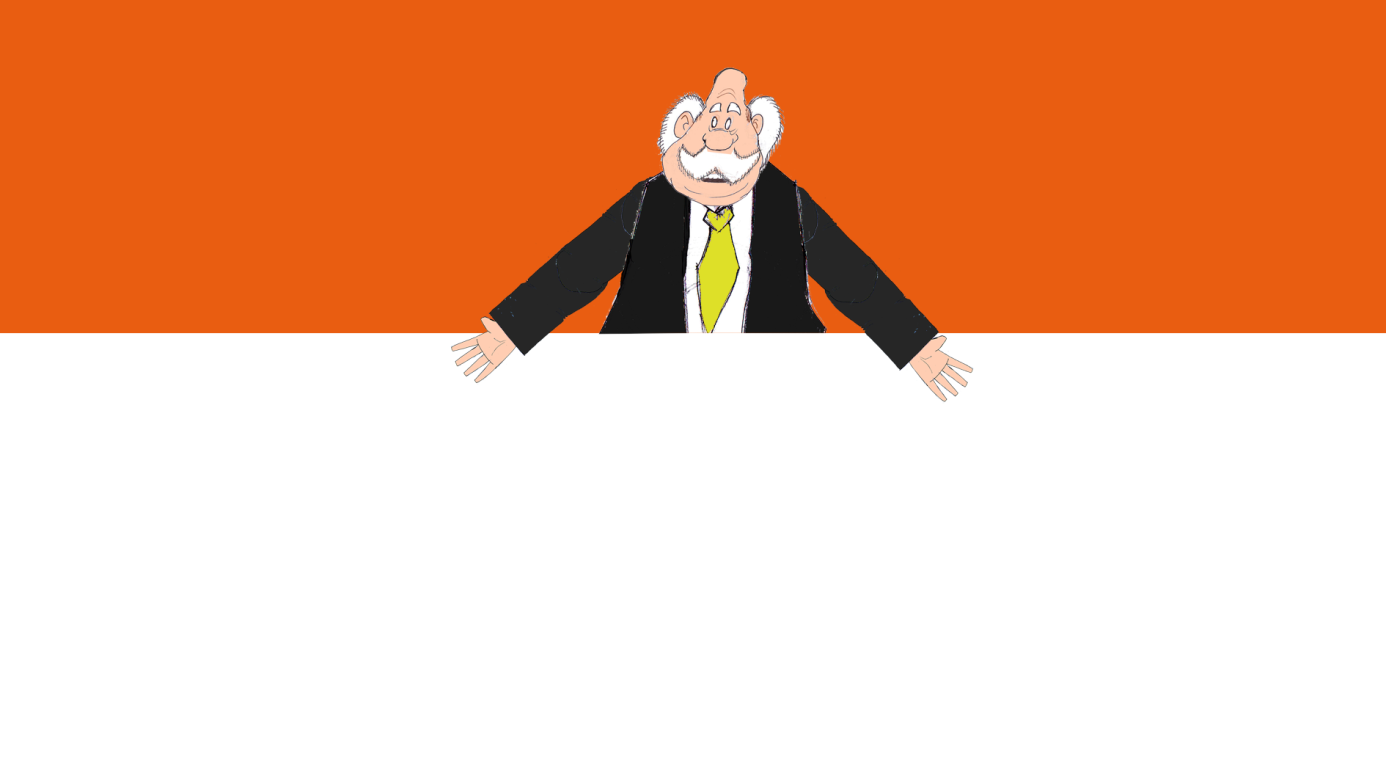 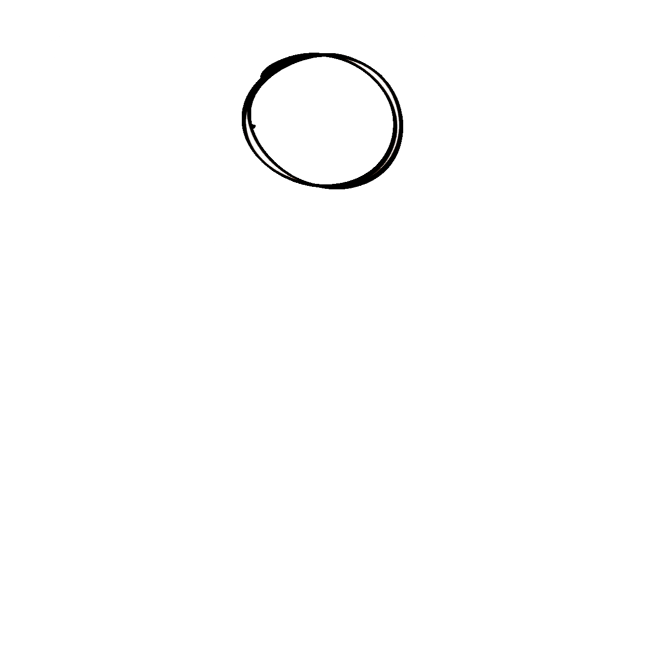 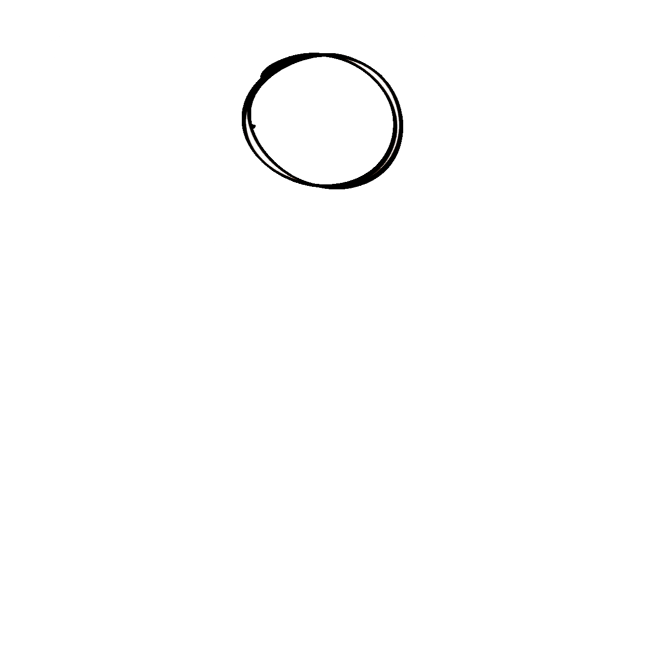 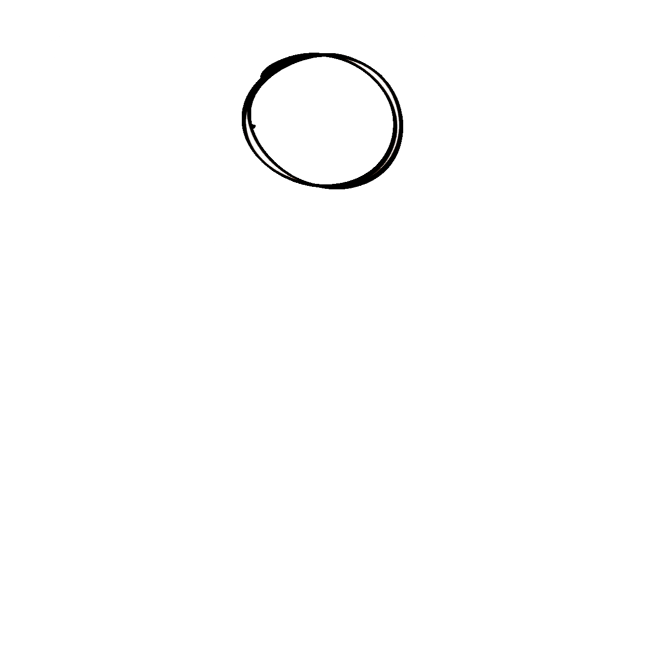 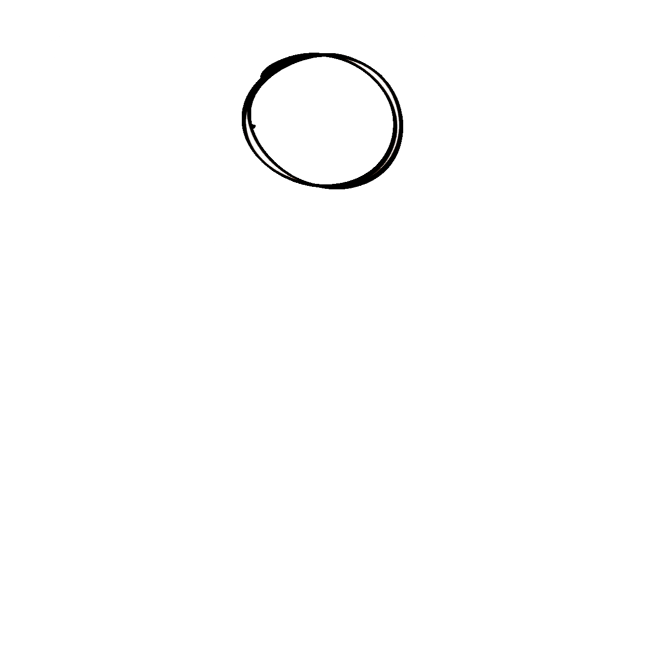 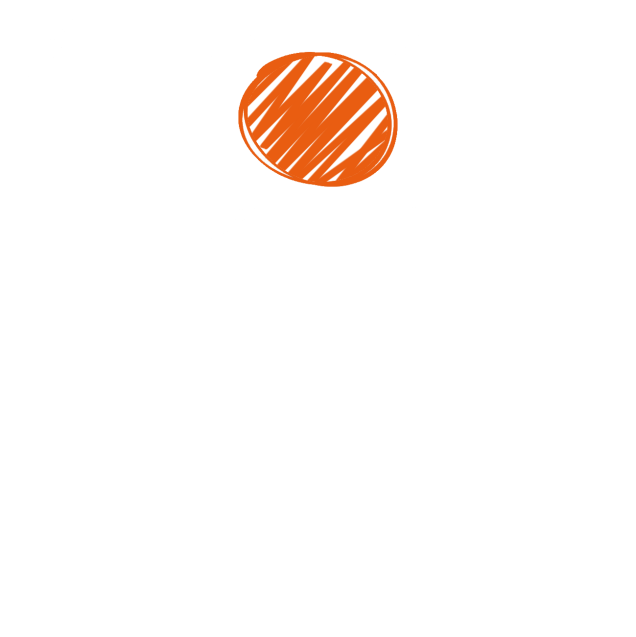 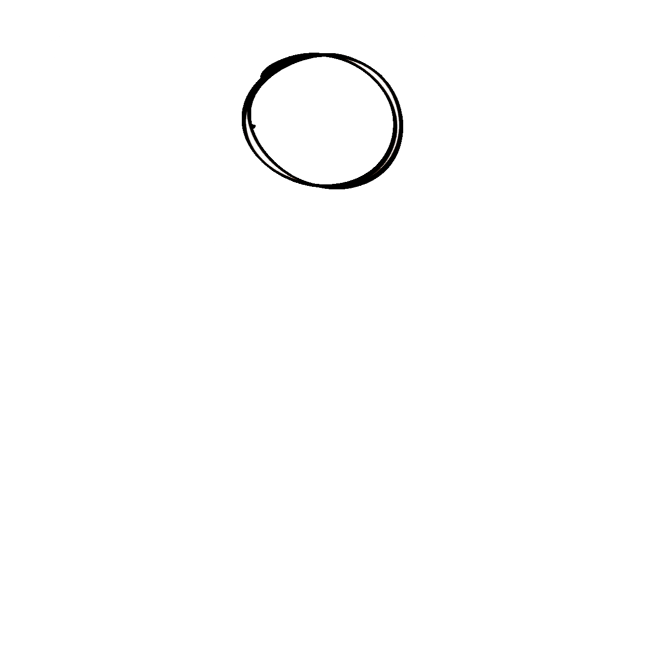 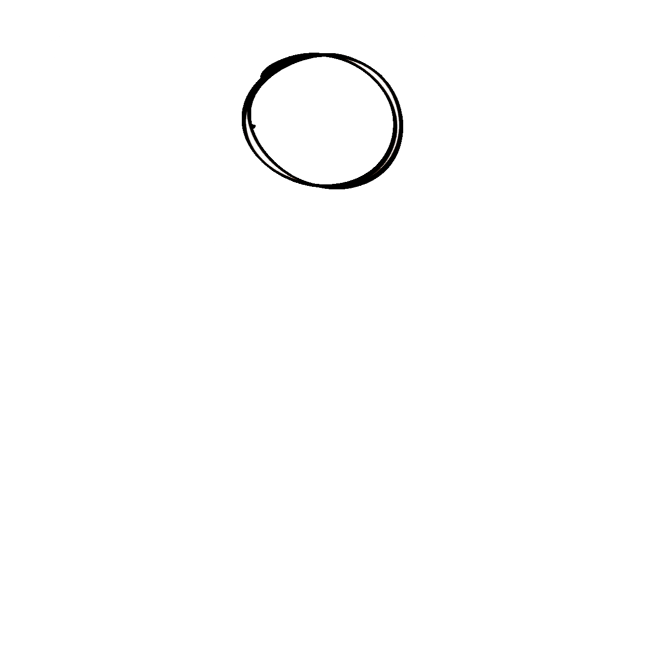 Design
Development
Evaluation
Conclusion
Πρόβλημα
Brief
Έρευνα
Brief
Ανασχεδιασμός της εμπειρίας ξενάγησης μαθητών στο μουσείο, με τη δημιουργία ενός διαδραστικού παραμυθιού που εξελίσσεται στο χρόνο και ακολουθεί τη διάταξη του μουσείου.
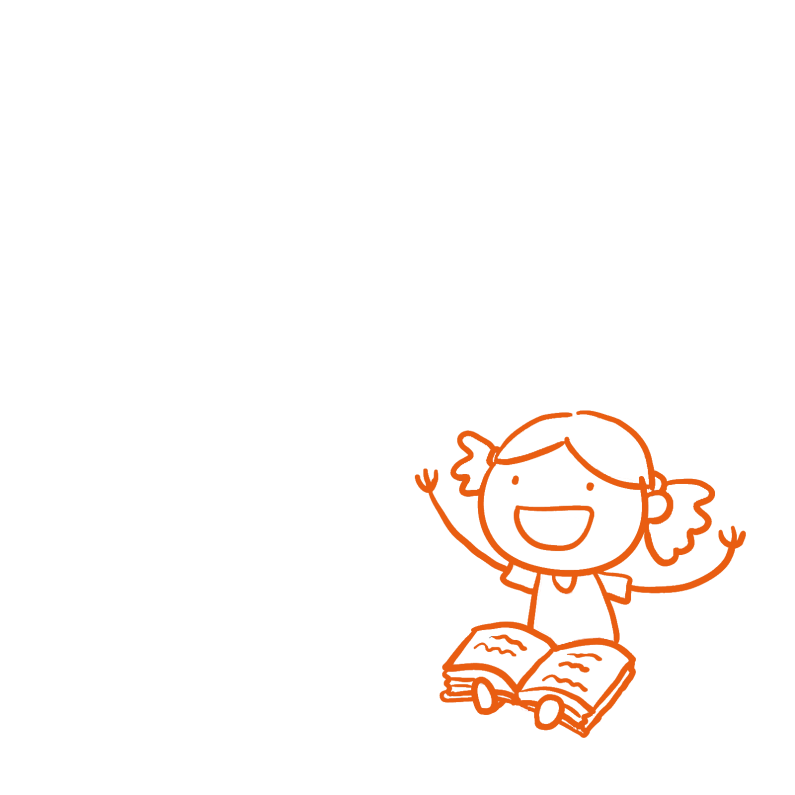 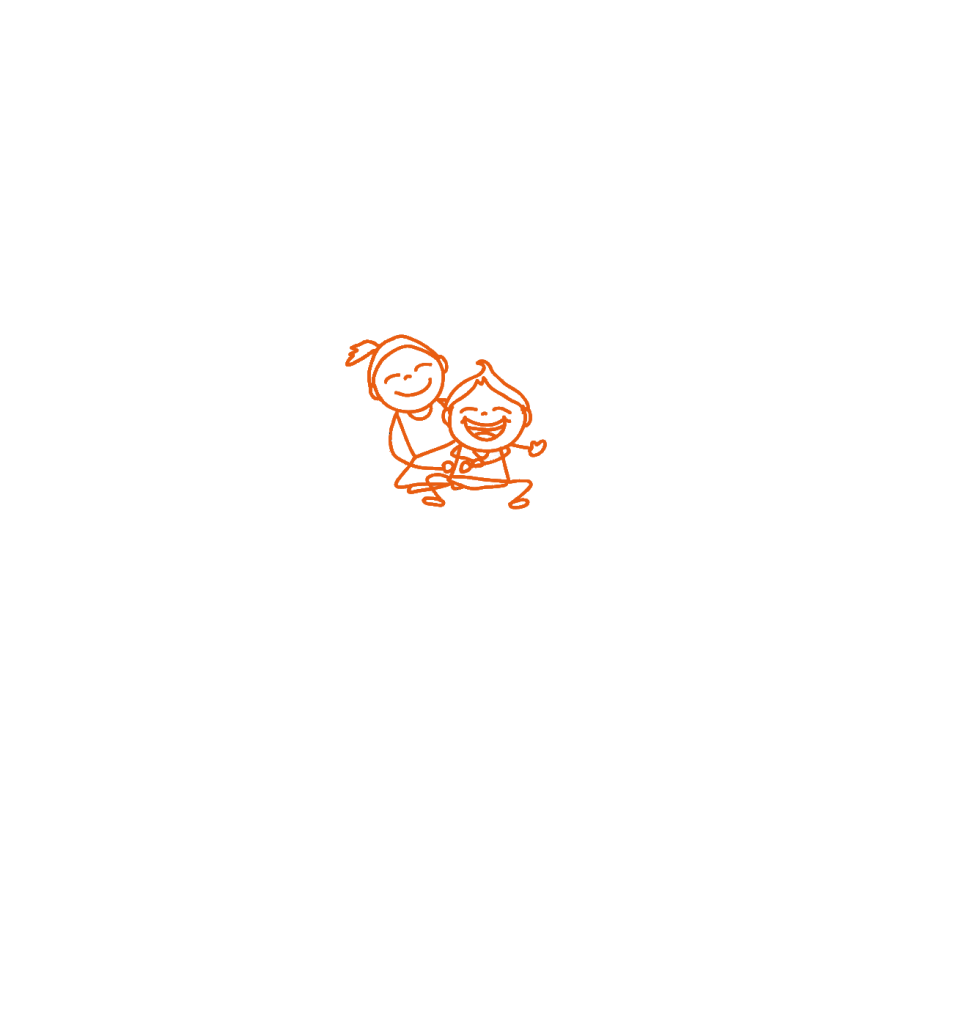 Χωρισμός  των παιδιών σε ομάδες μπαίνοντας στο ρόλο ενός ήρωα ο οποίος τους ταξιδεύει σε σημαντικούς σταθμούς της ιστορίας της Σύρου.
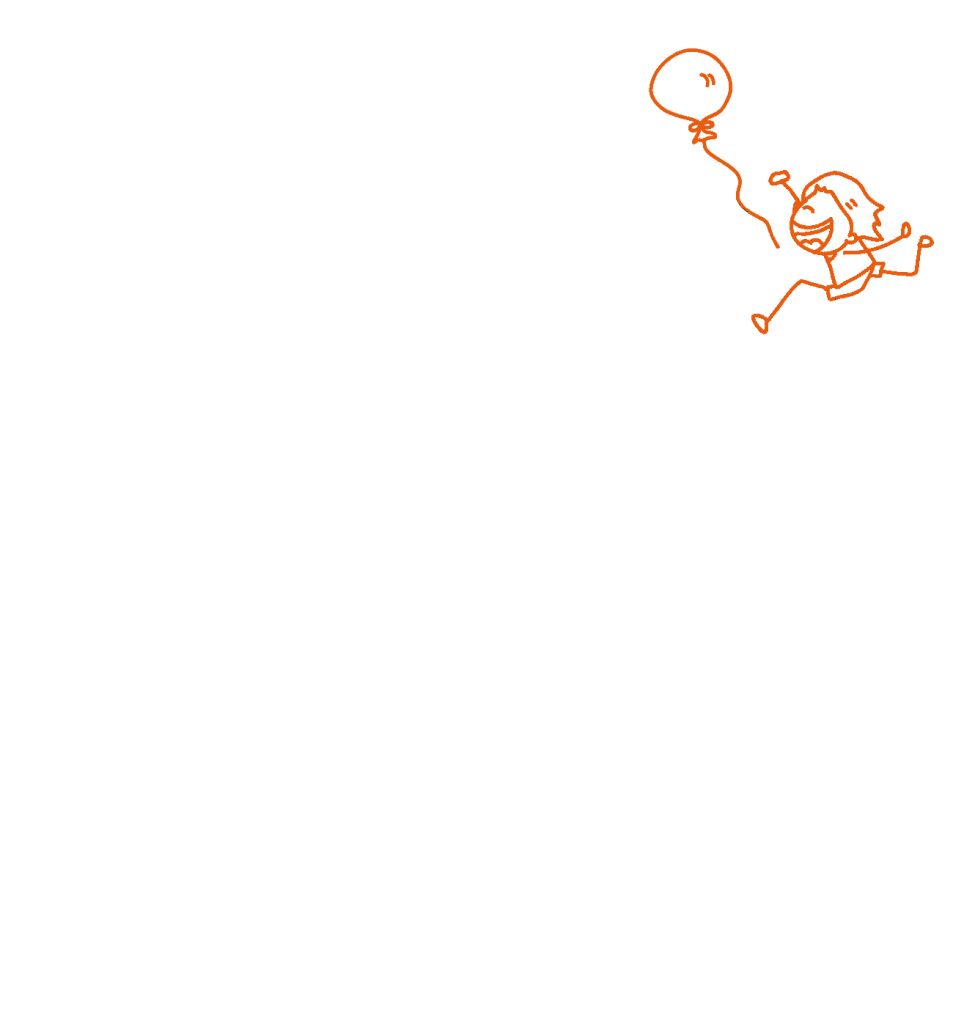 Στόχος είναι η καλύτερη κατανόηση της ξενάγησης μέσω μίας βιωματικής διαδικασίας, που ταυτόχρονα έχει τη μορφή παιχνιδιού
Περιγραφήσυστήματος
Διαδραστικό παραμύθι με κεντρικό ήρωα που εξελίσσεται στο χρόνο 
και ακολουθεί τη διάταξη του μουσείου
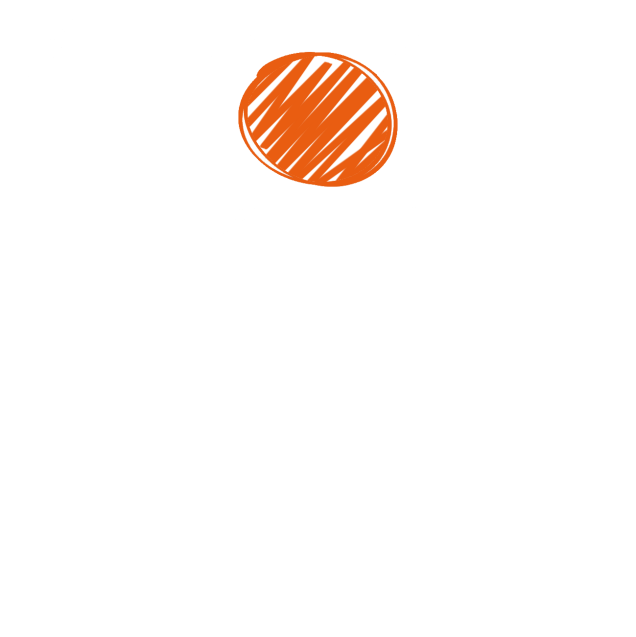 1
Ομάδες 4 ατόμων που  μέσω του ήρωα ταξιδεύουν σε σημαντικούς σταθμούς της ιστορίας της Σύρου από τα υπάρχοντα εκθέματα, λύνοντας ένα αρκτικόλεξο
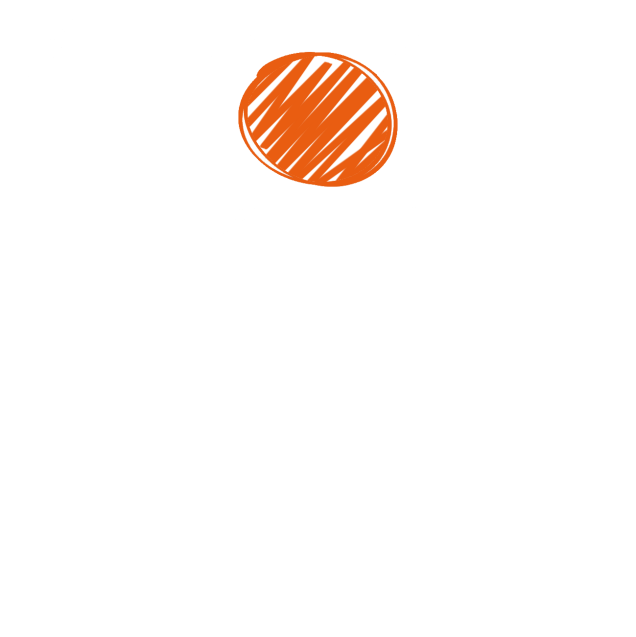 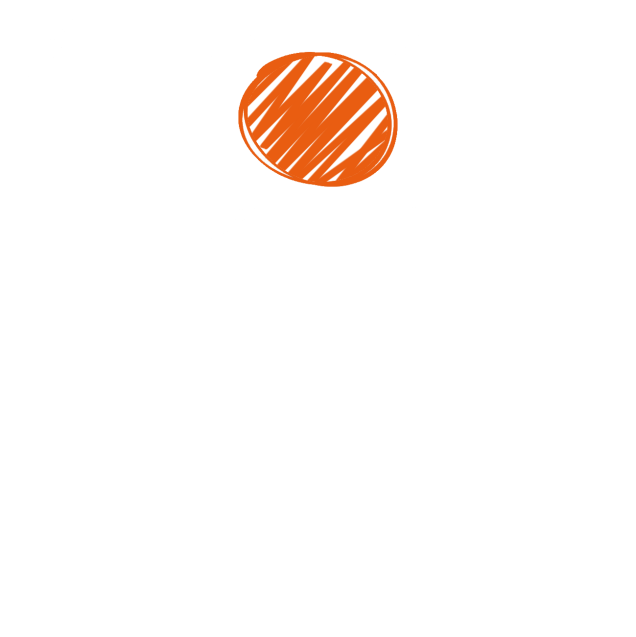 2
4
Αλληλεπίδραση των μαθητών με επιλεγμένα εκθέματα με τη βοήθεια NFC tags
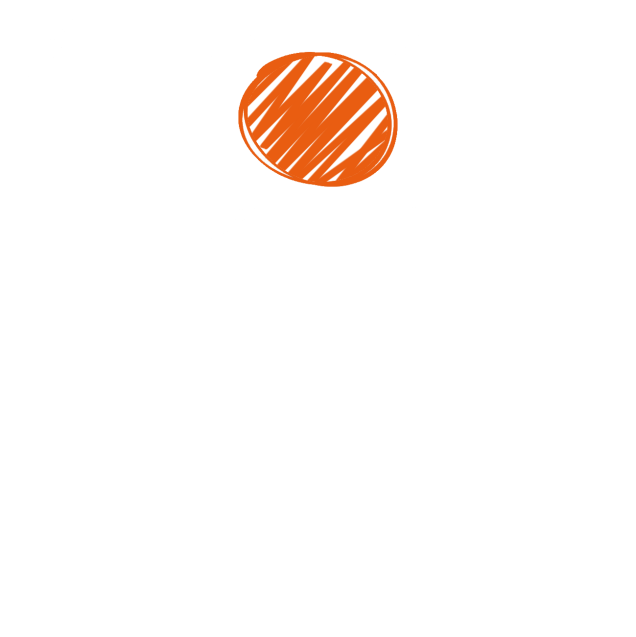 3
Συνεργασία των παιδιών για την λύση των αινιγμάτων που δίνονται ώστε να λυθεί το αρκτικόλεξο και να φανεί η λέξη πάνω στο σεντούκι
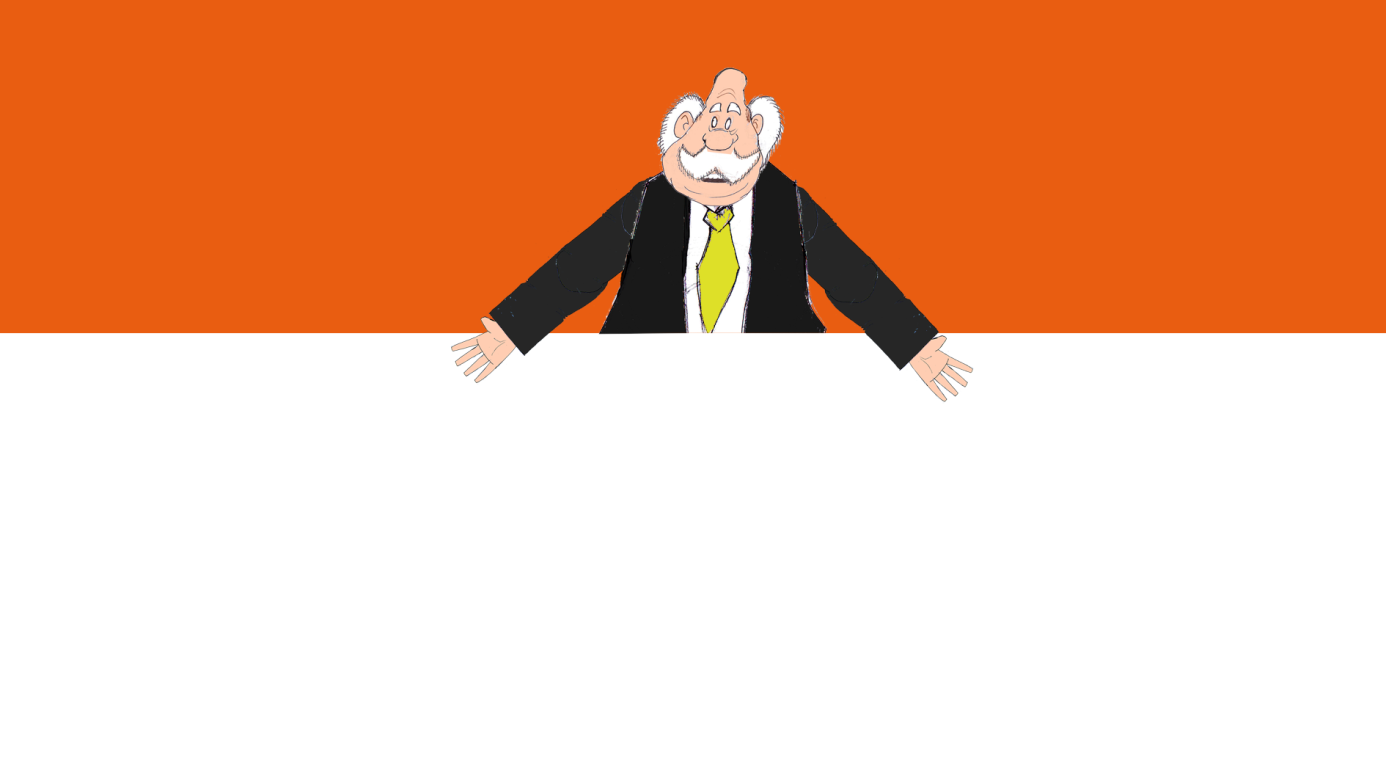 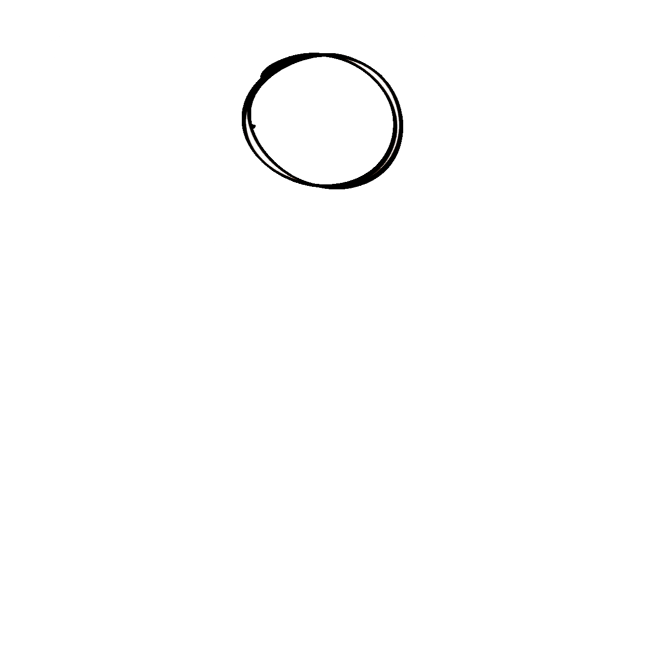 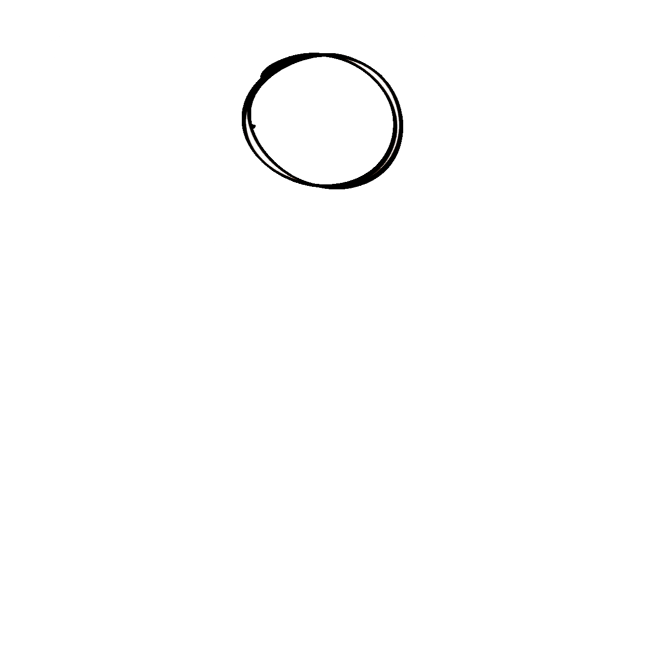 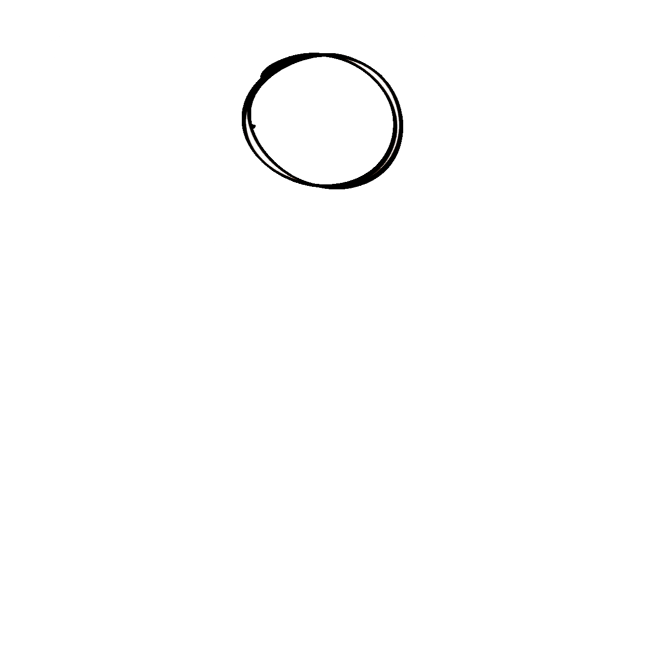 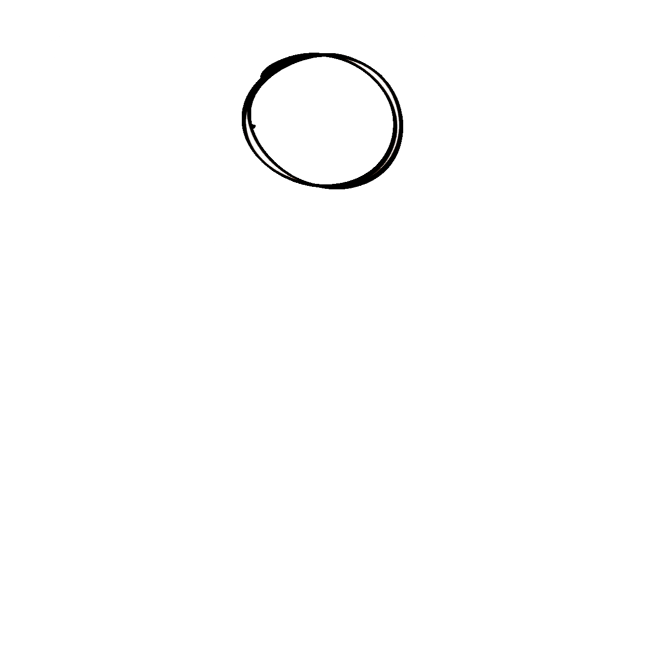 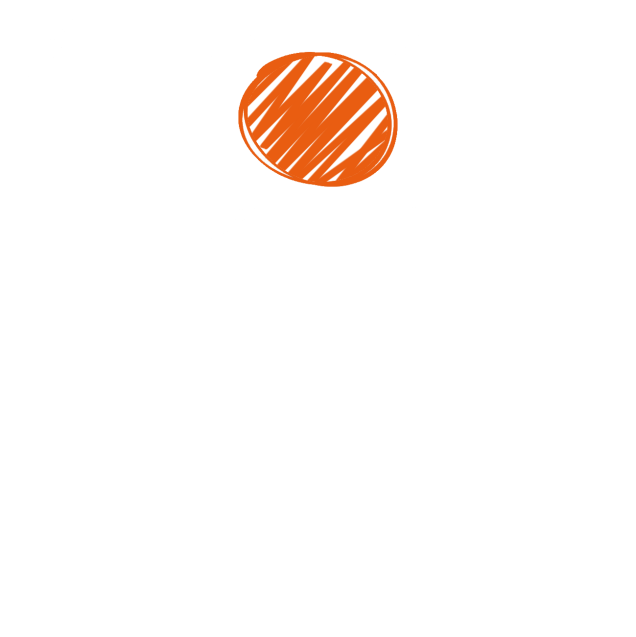 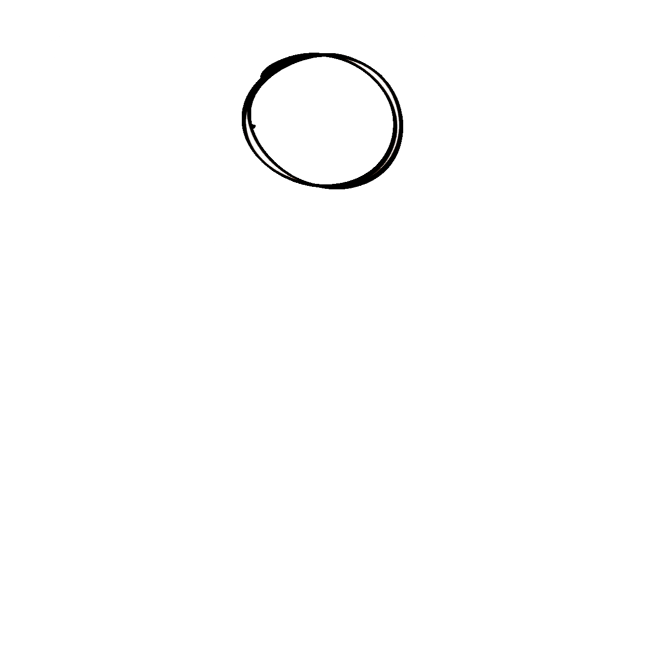 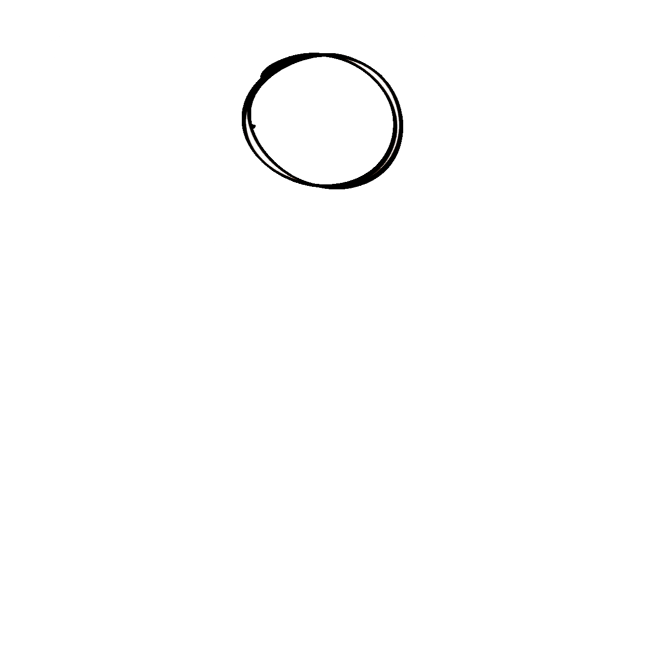 Design
Έρευνα
Development
Evaluation
Conclusion
Πρόβλημα
Brief
Συνεντεύξεις
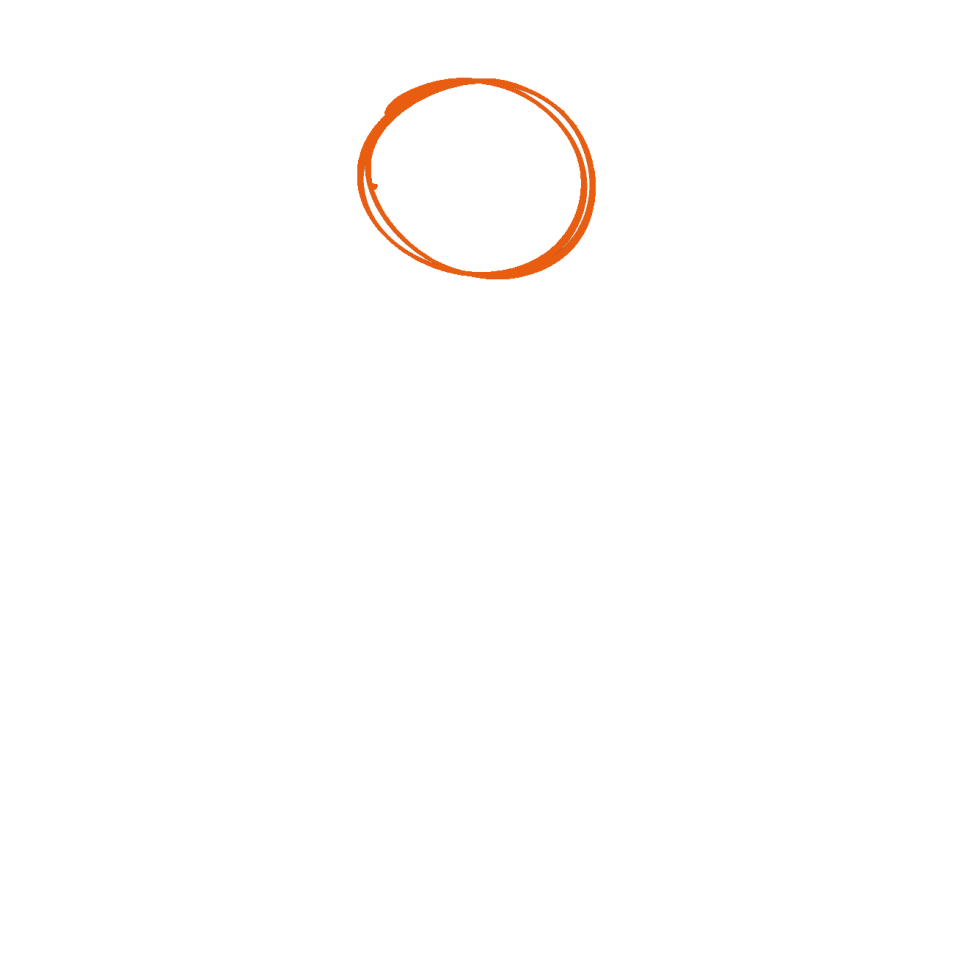 Βιβλιογραφική έρευνα
Απευθυνόμενο κοινό
Έρευνα
Μουσειοπαιδαγωγική
Ανταγωνιστές/
Δράσεις σε μουσεία
Έρευνα τεχνολογιών
Έρευνα πεδίου
Φυσικού χώρου
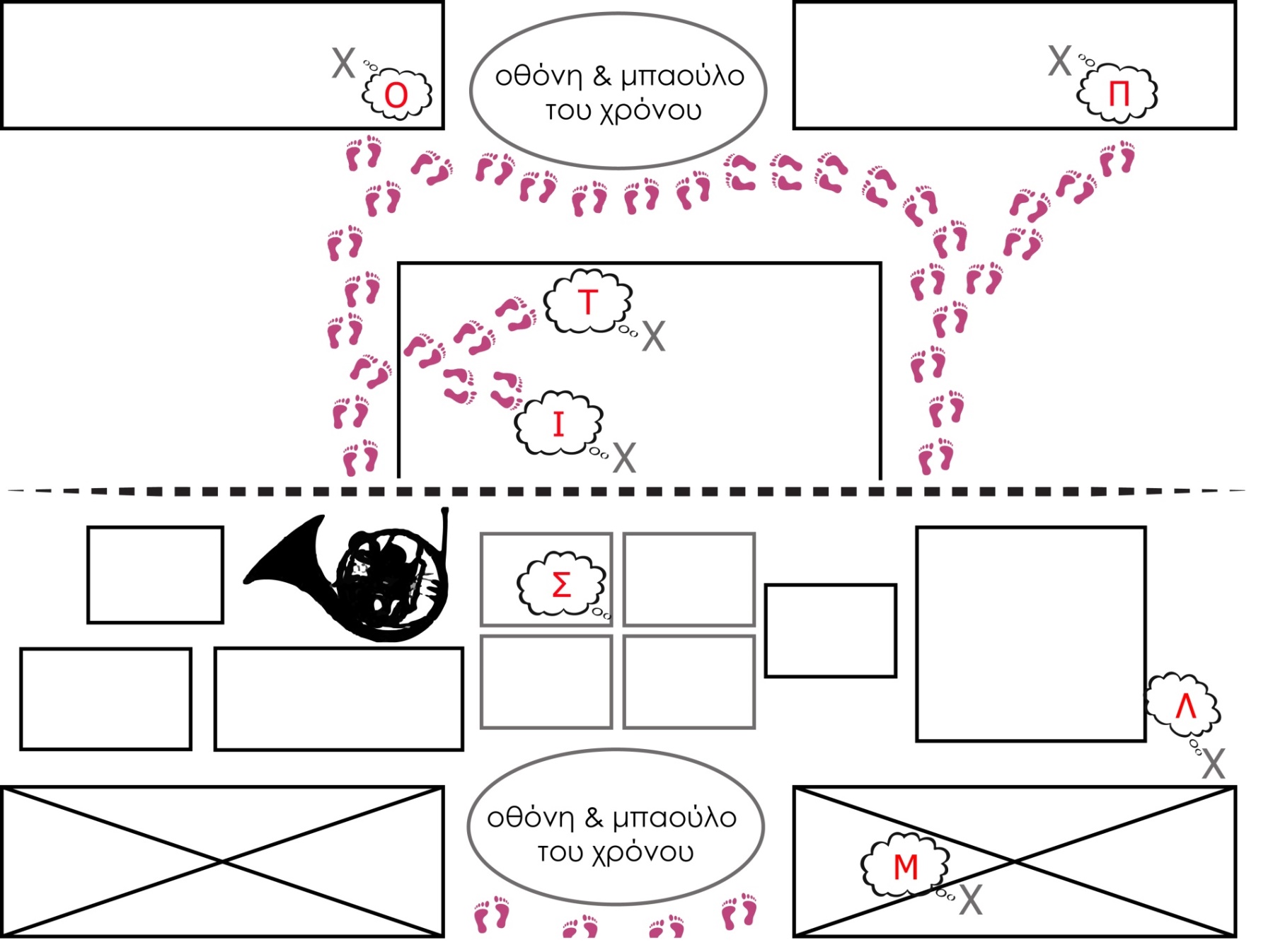 Conceptual Model
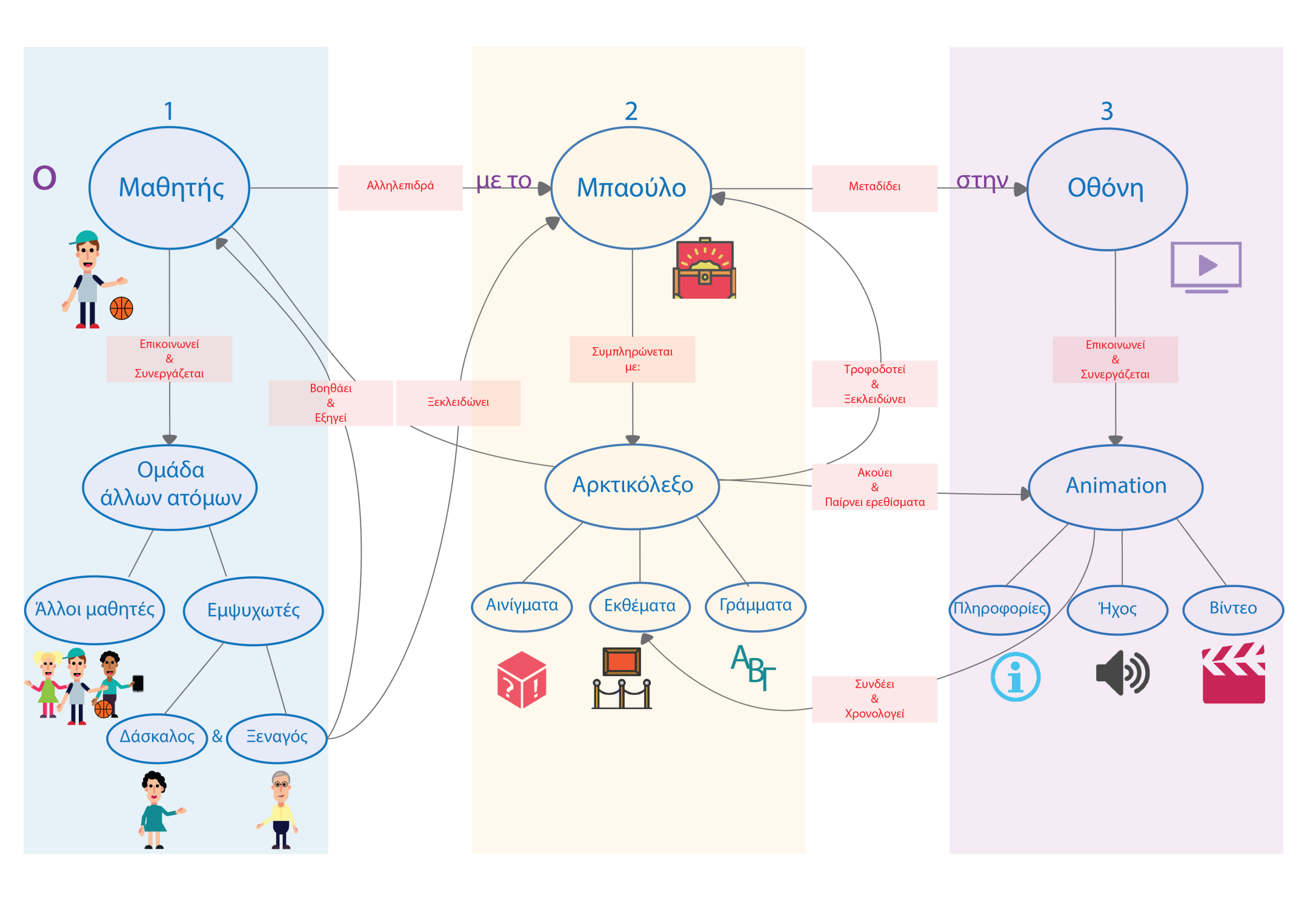 Βασική χρήση τεχνολογικών  μέσων
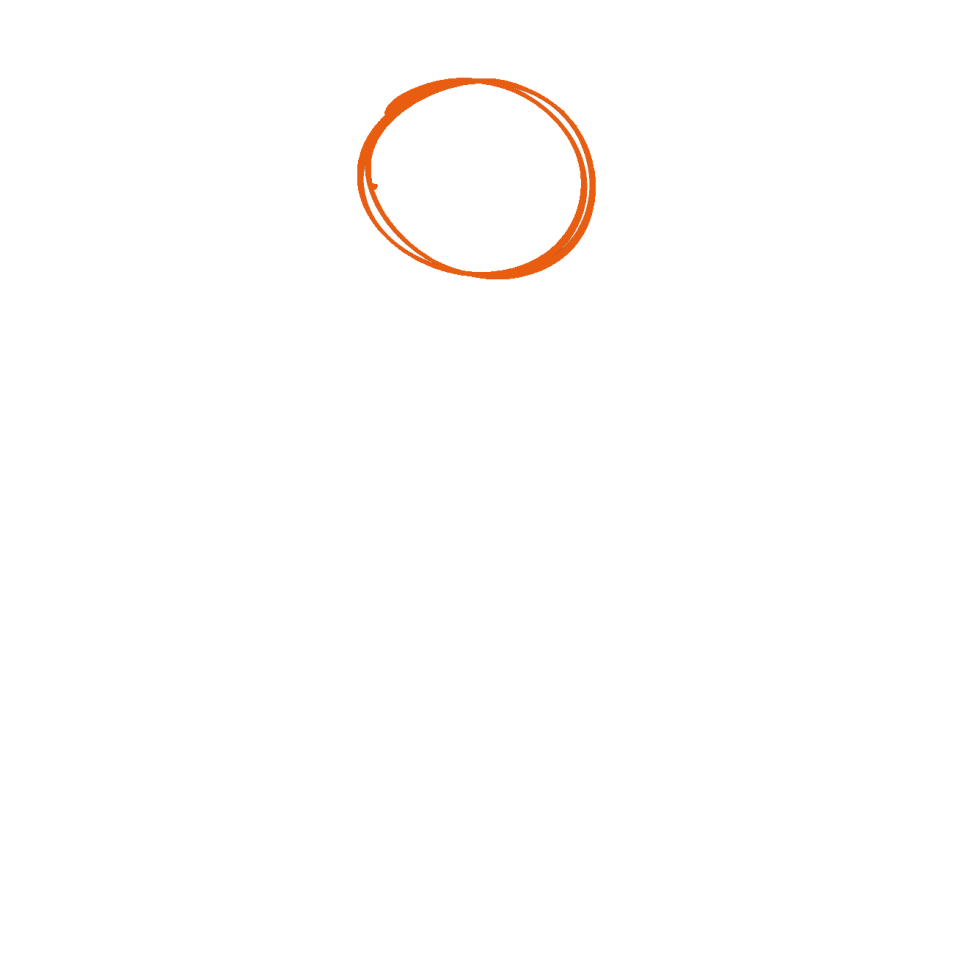 Βιωματικό παιχνίδι ως ο πιο αποτελεσματικός τρόπος εκμάθησης
Ξεναγήσεις βασισμένες στην ύλη μαθημάτων
Συμπεράσματα
έρευνας
Αποτελεσματικότερη ξενάγηση όταν η ιστορία παρουσιάζεται ως παραμύθι
Προτίμηση των παιδιών για εκθέματα που έχουν πιο τρισδιάστατη μορφή
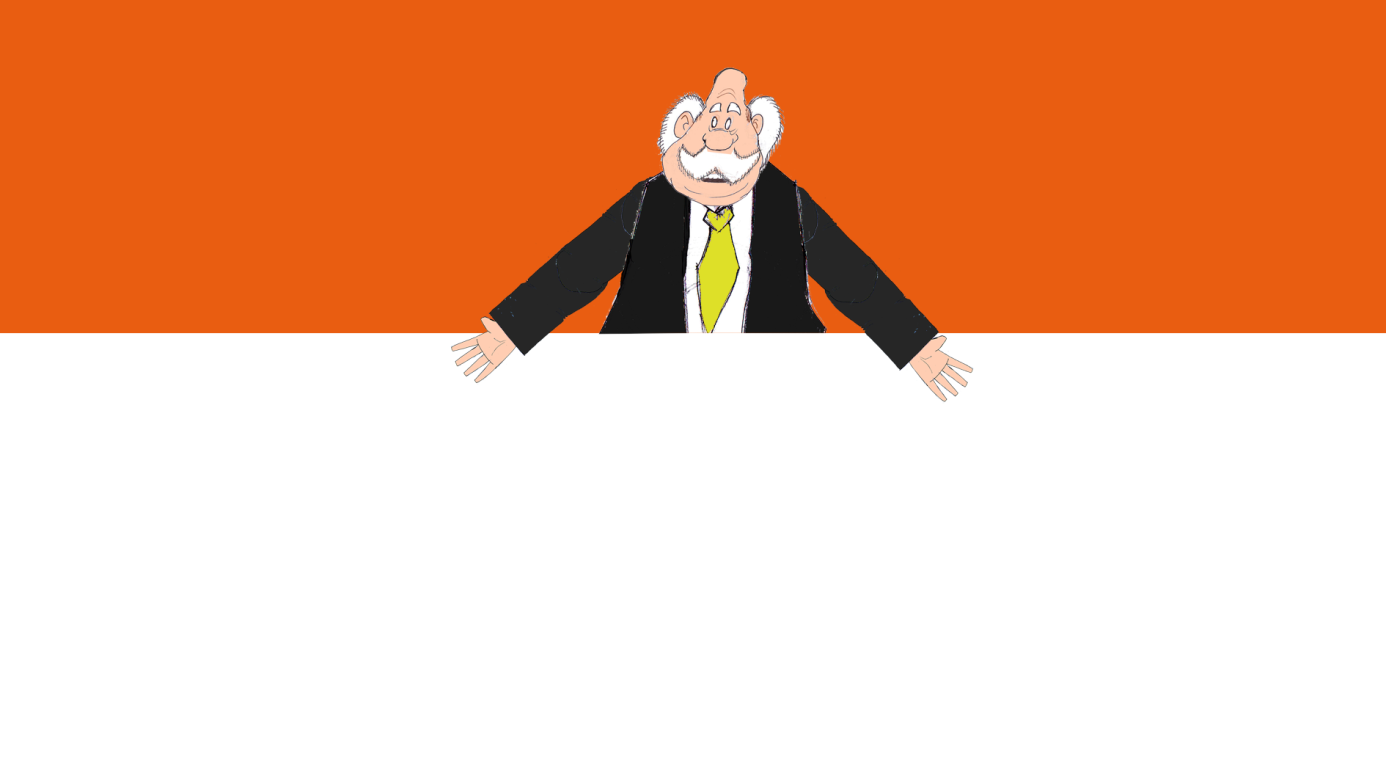 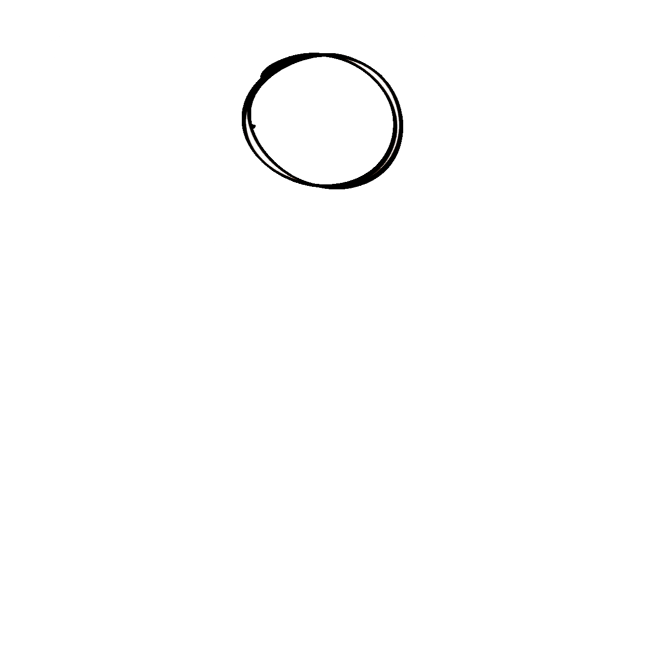 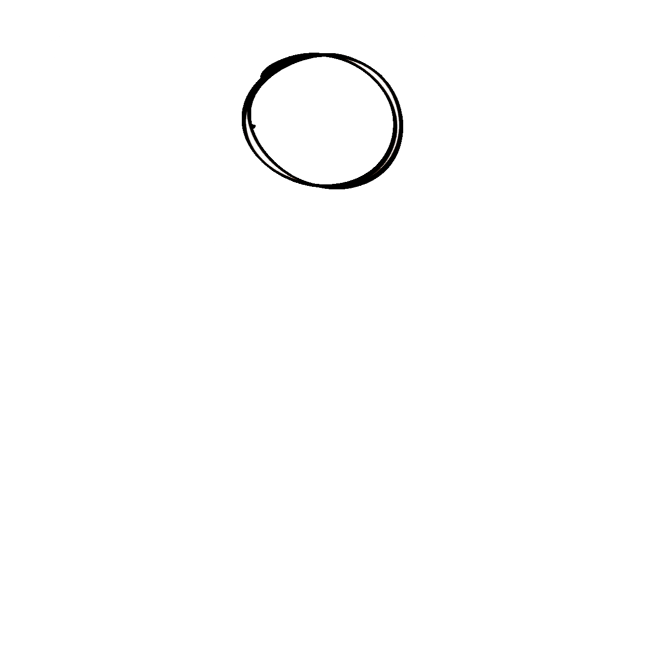 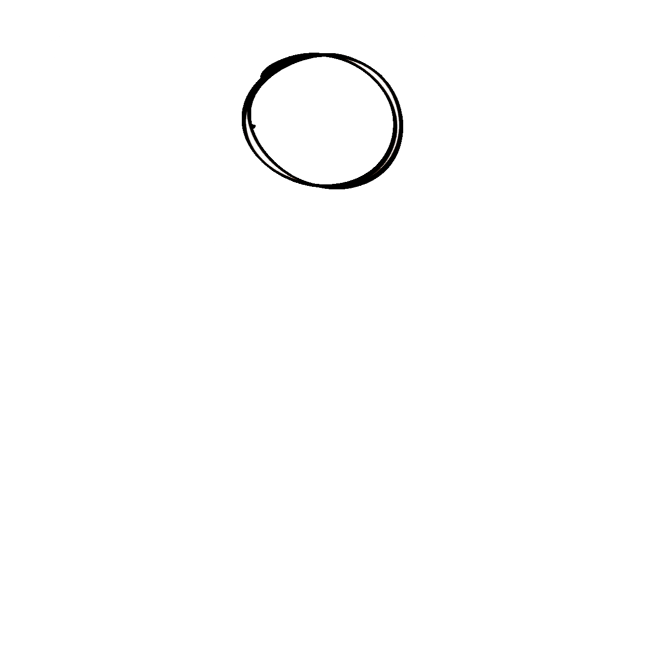 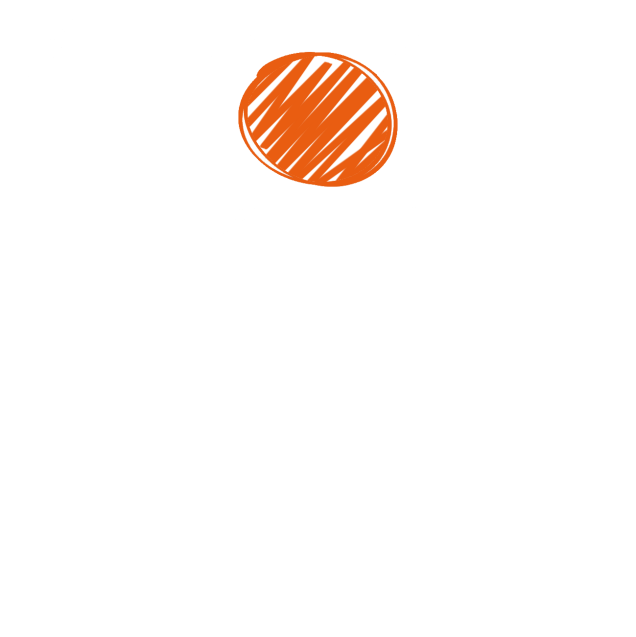 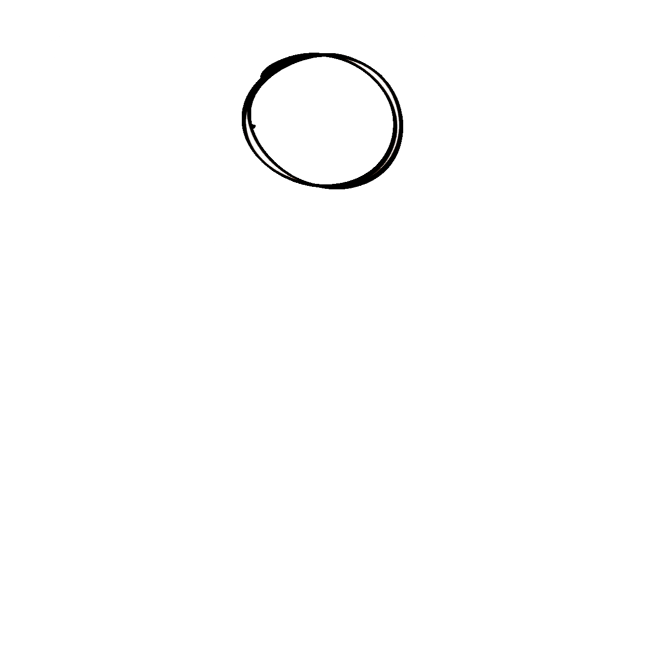 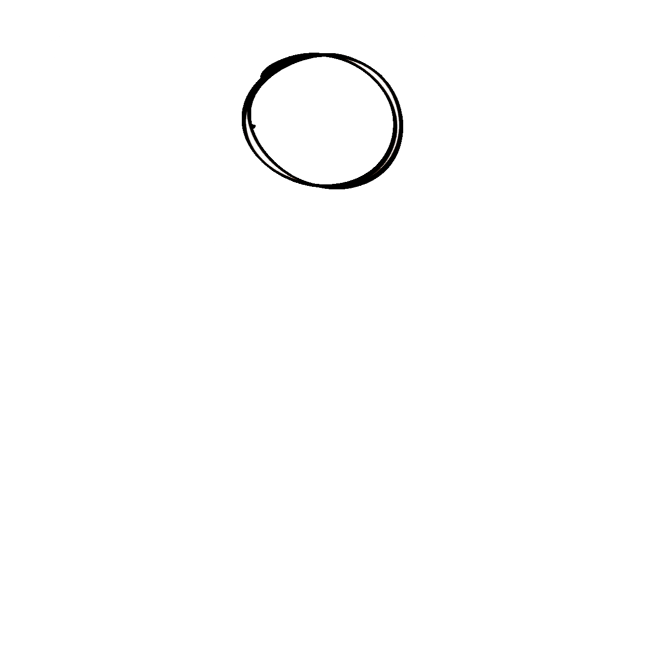 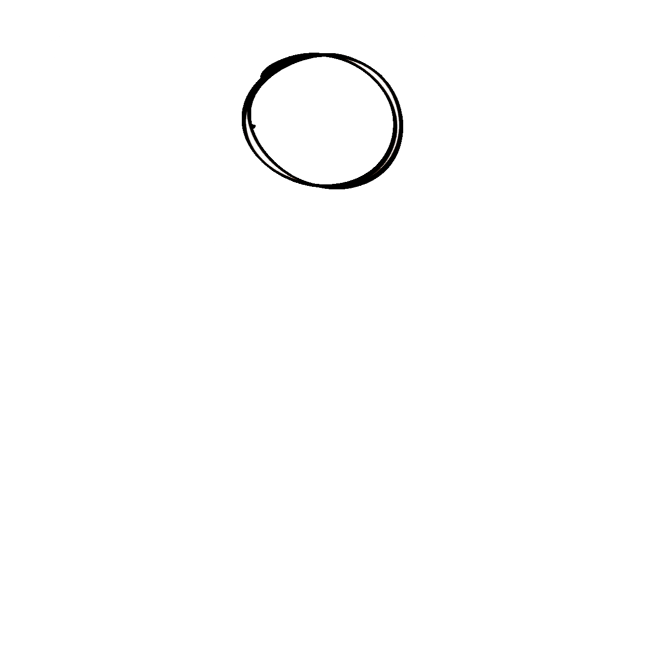 Design
Development
Evaluation
Conclusion
Πρόβλημα
Brief
Έρευνα
design elements
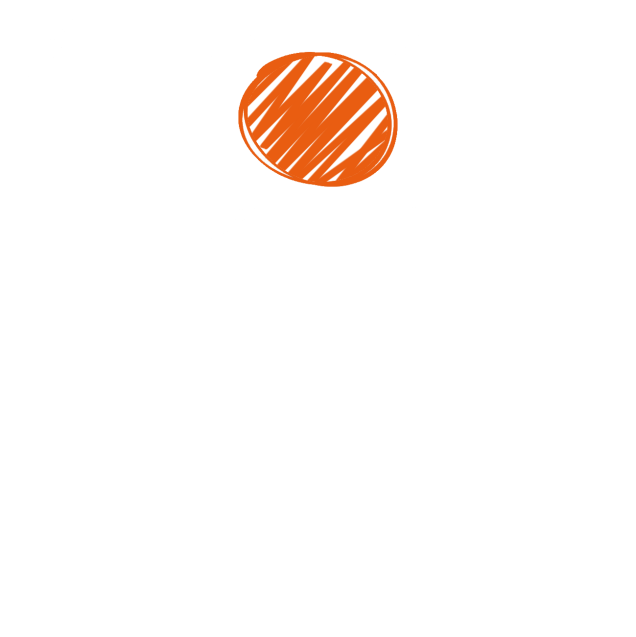 Low fidelity Prototype
1
High fidelity Prototype
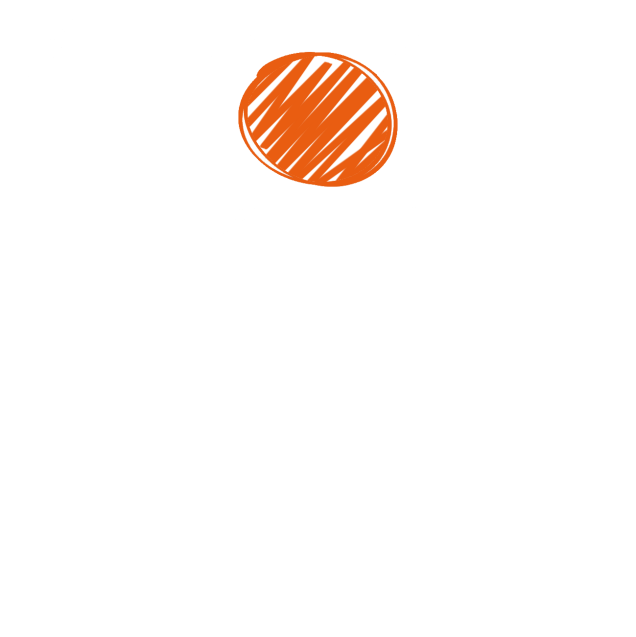 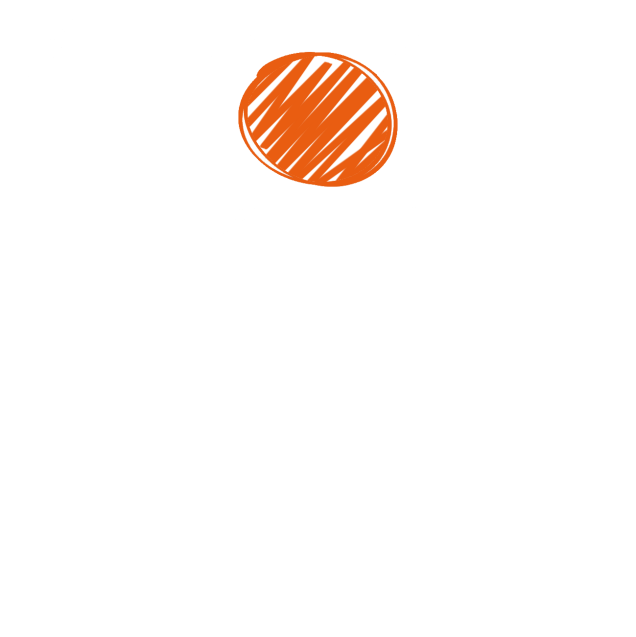 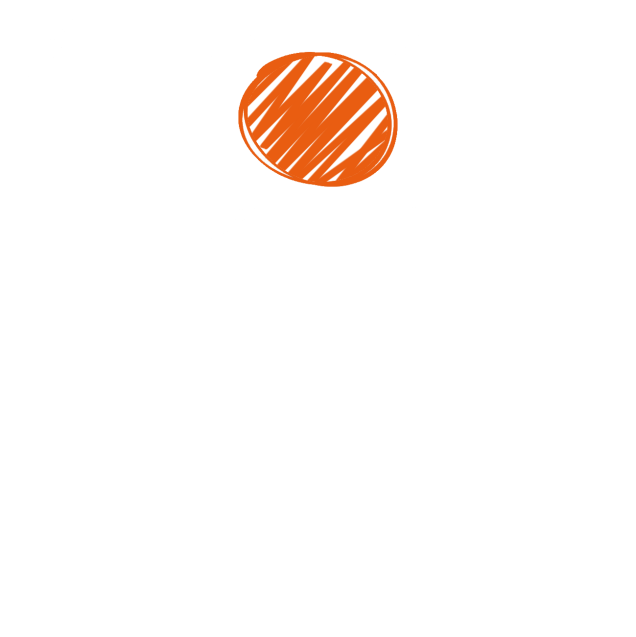 2
4
5
Animation
Sensors
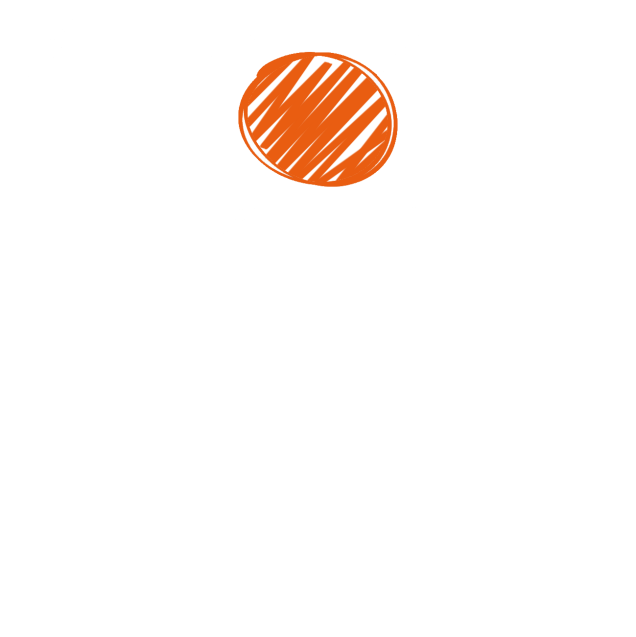 3
Tactile interactions
Animation
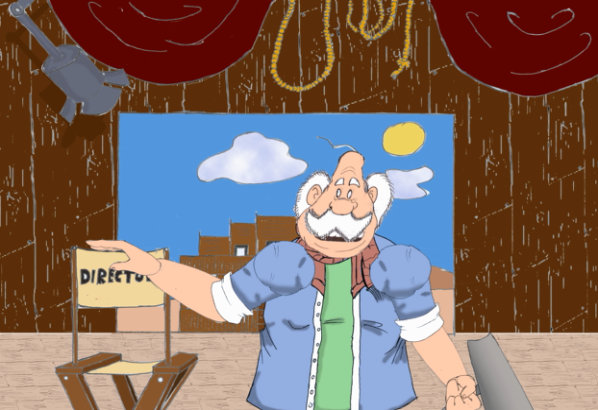 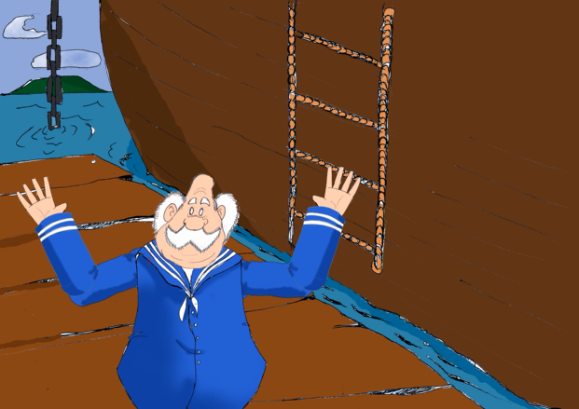 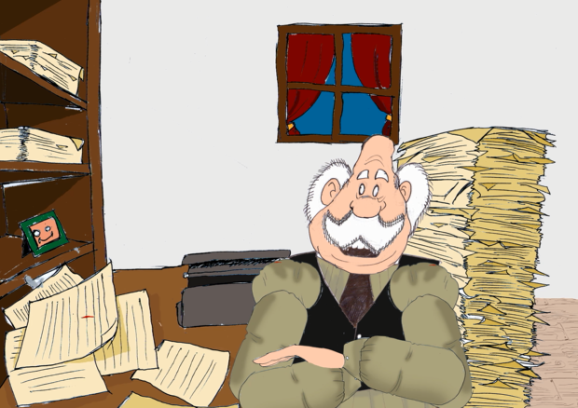 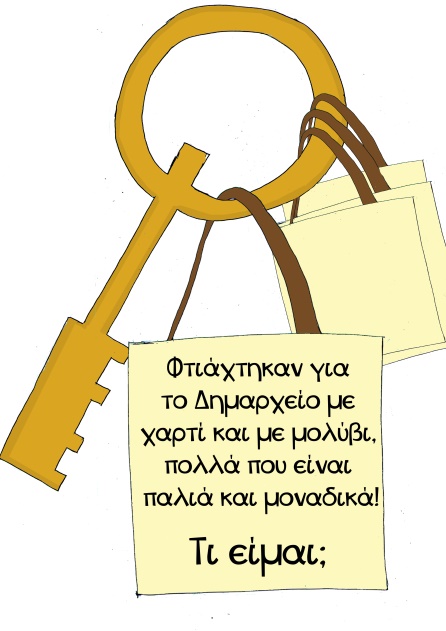 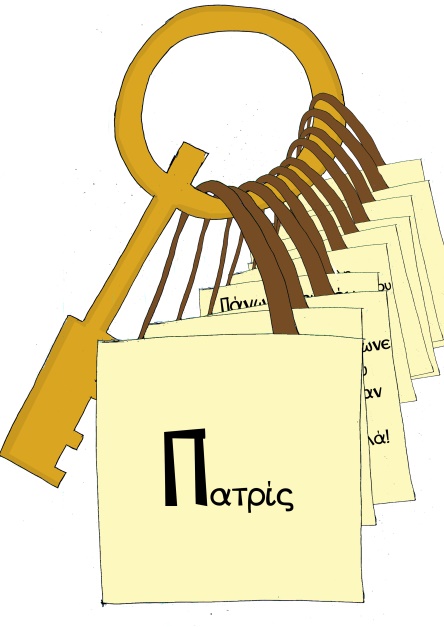 Physical Design
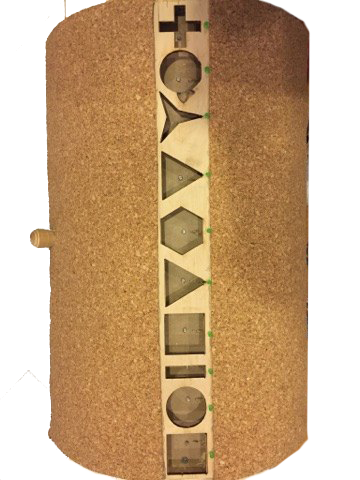 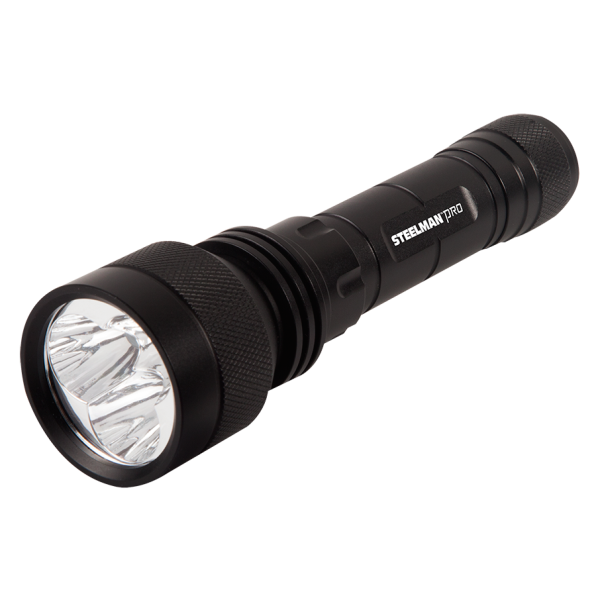 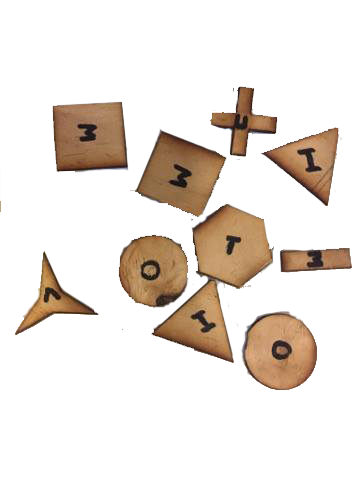 Αυτοκόλλητα στο σημείο επαφής NFC
Ενδείξεις LED για τη θέση κάθε γράμματος
Χρήση φακού
Σχήματα στα γράμματα
Interactions
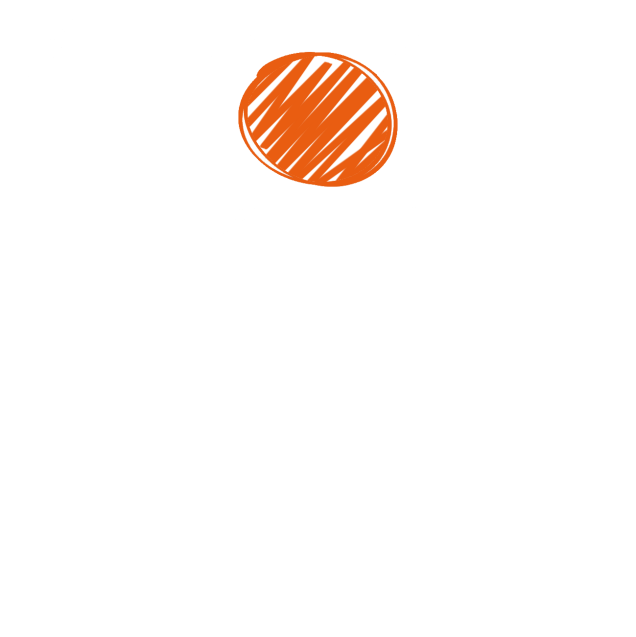 1
Photocell value
NFC read
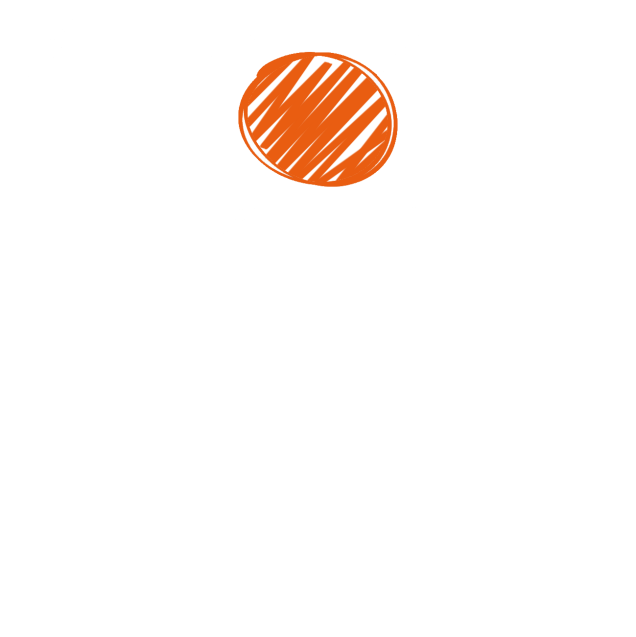 2
Push Button
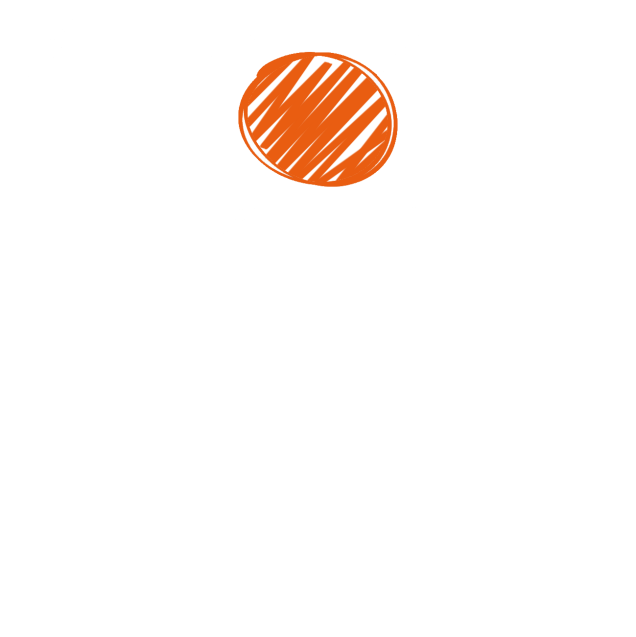 3
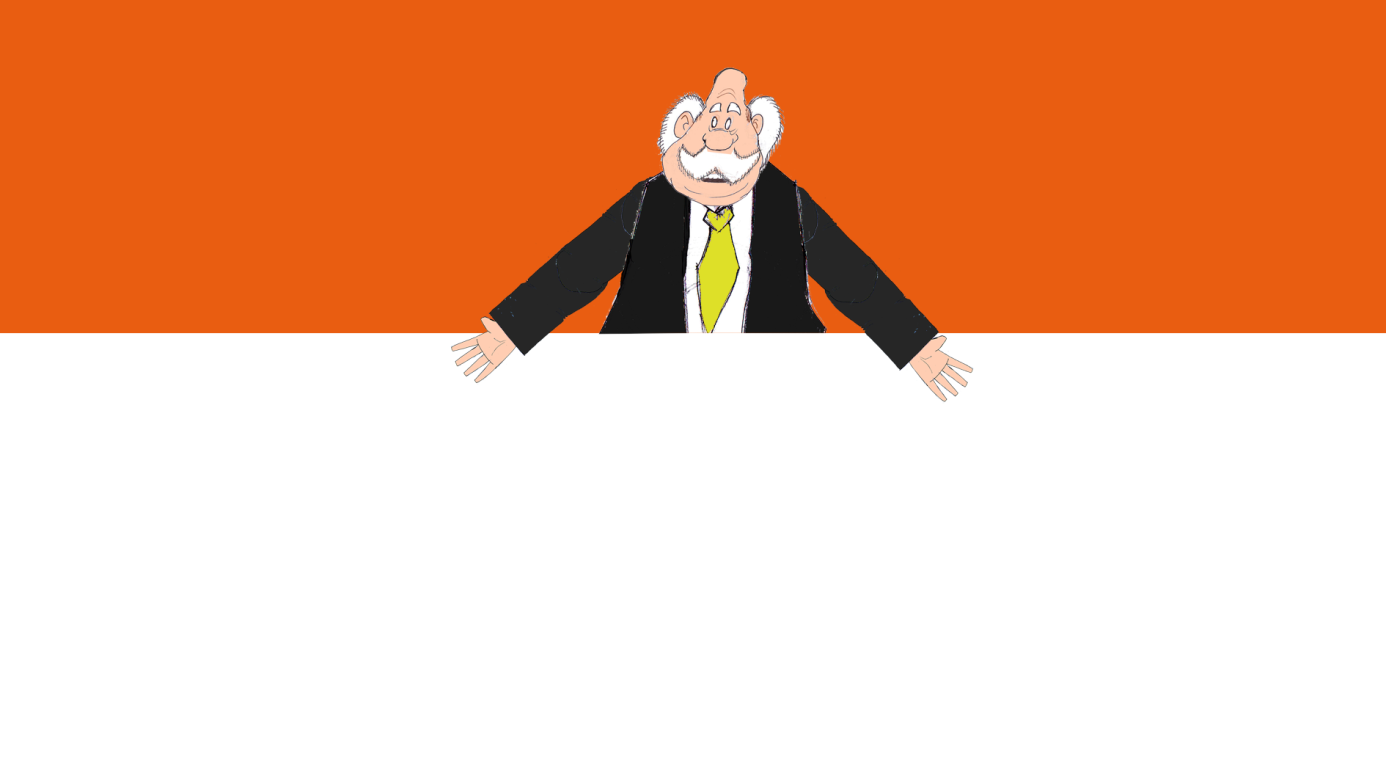 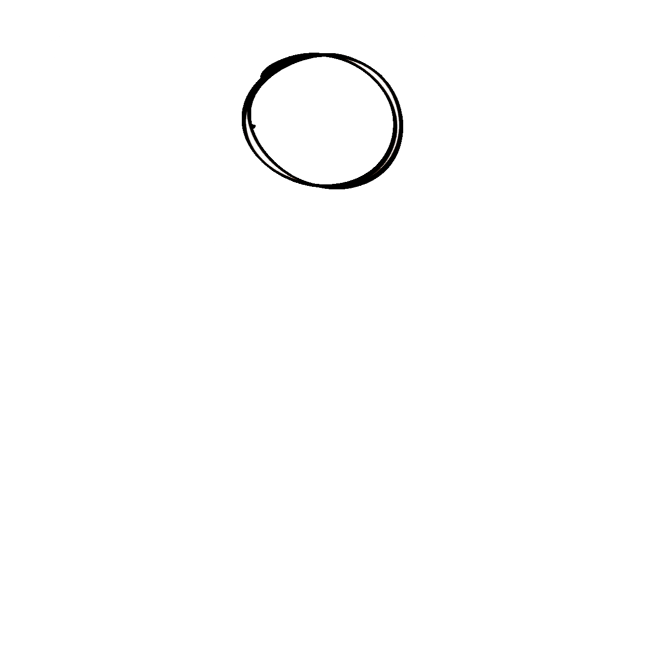 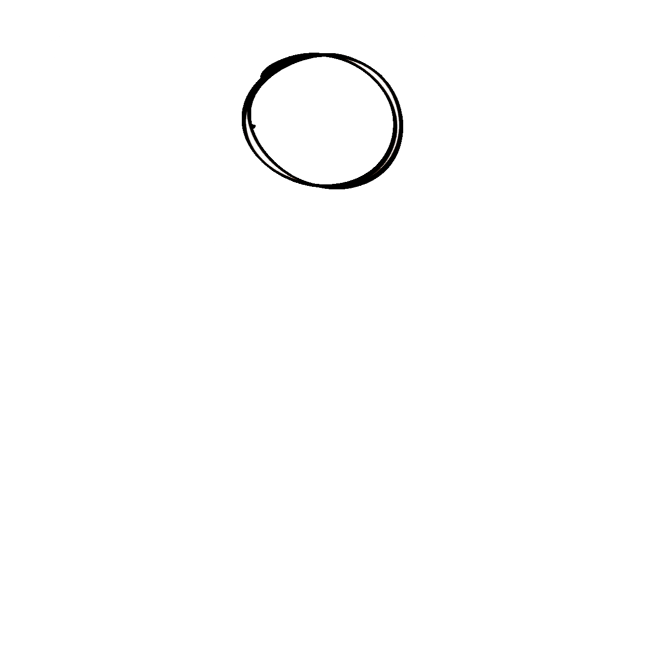 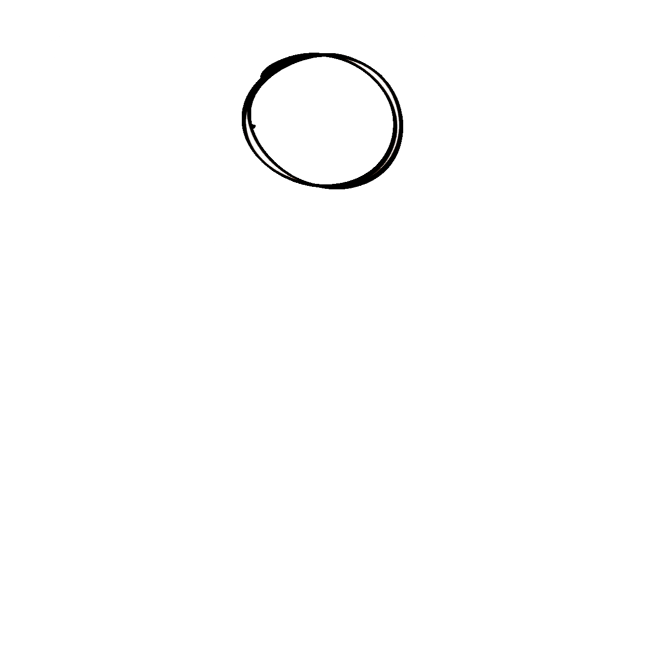 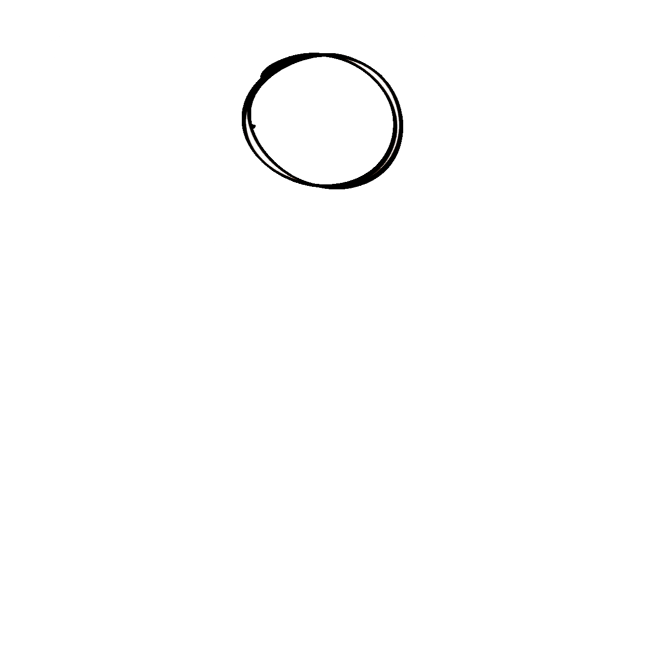 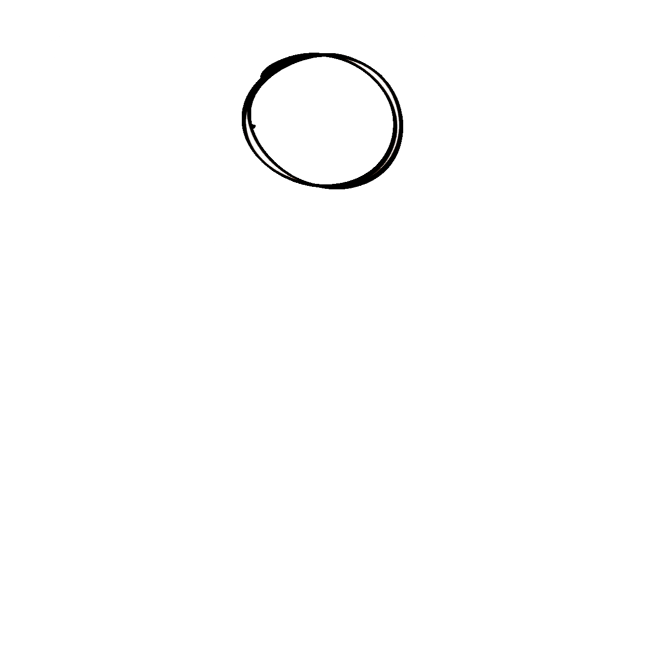 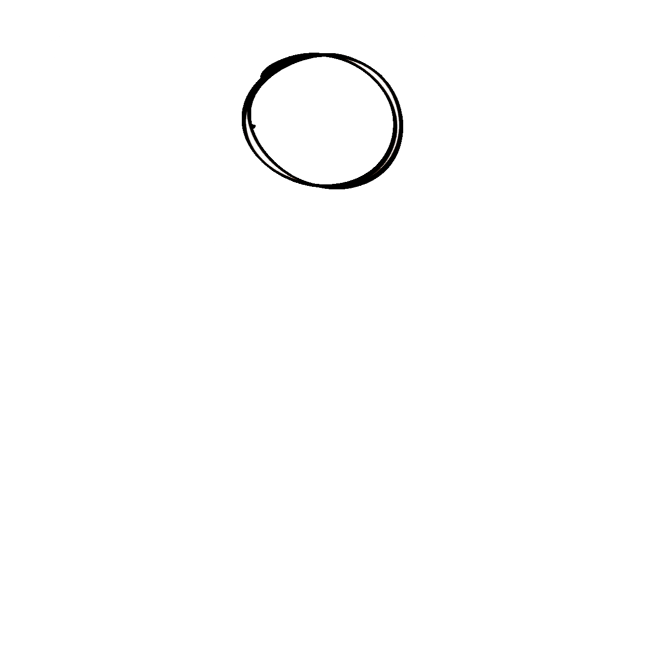 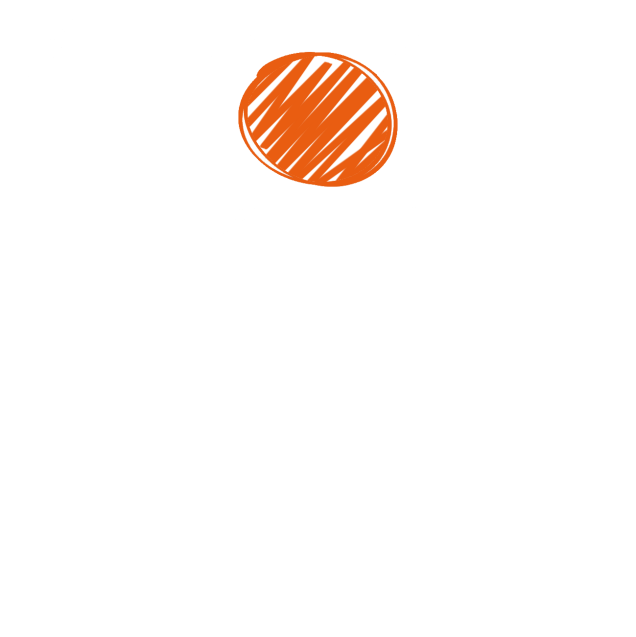 Design
Development
Evaluation
Conclusion
Πρόβλημα
Brief
Έρευνα
System Architecture
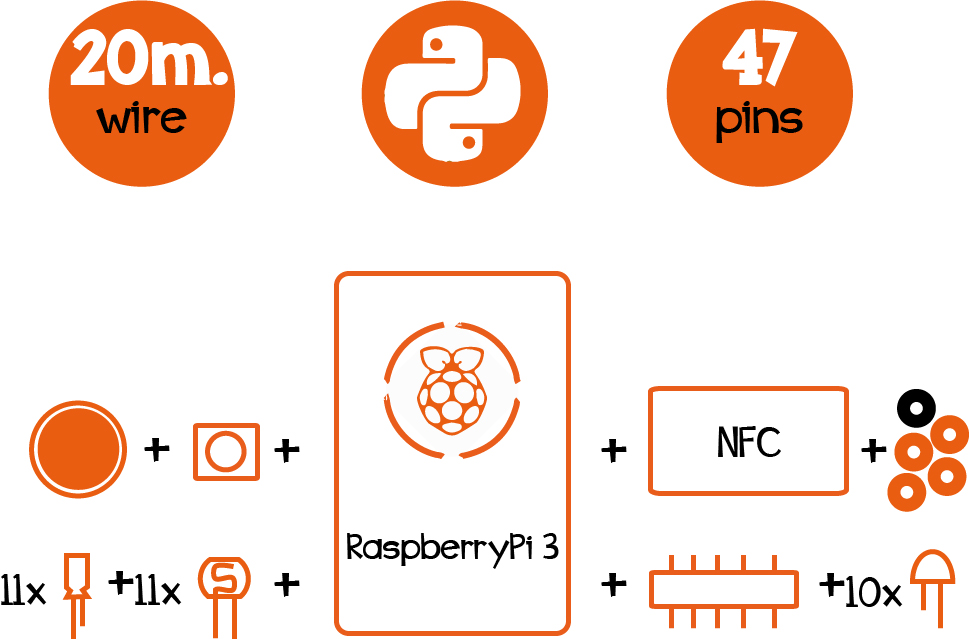 Procedure
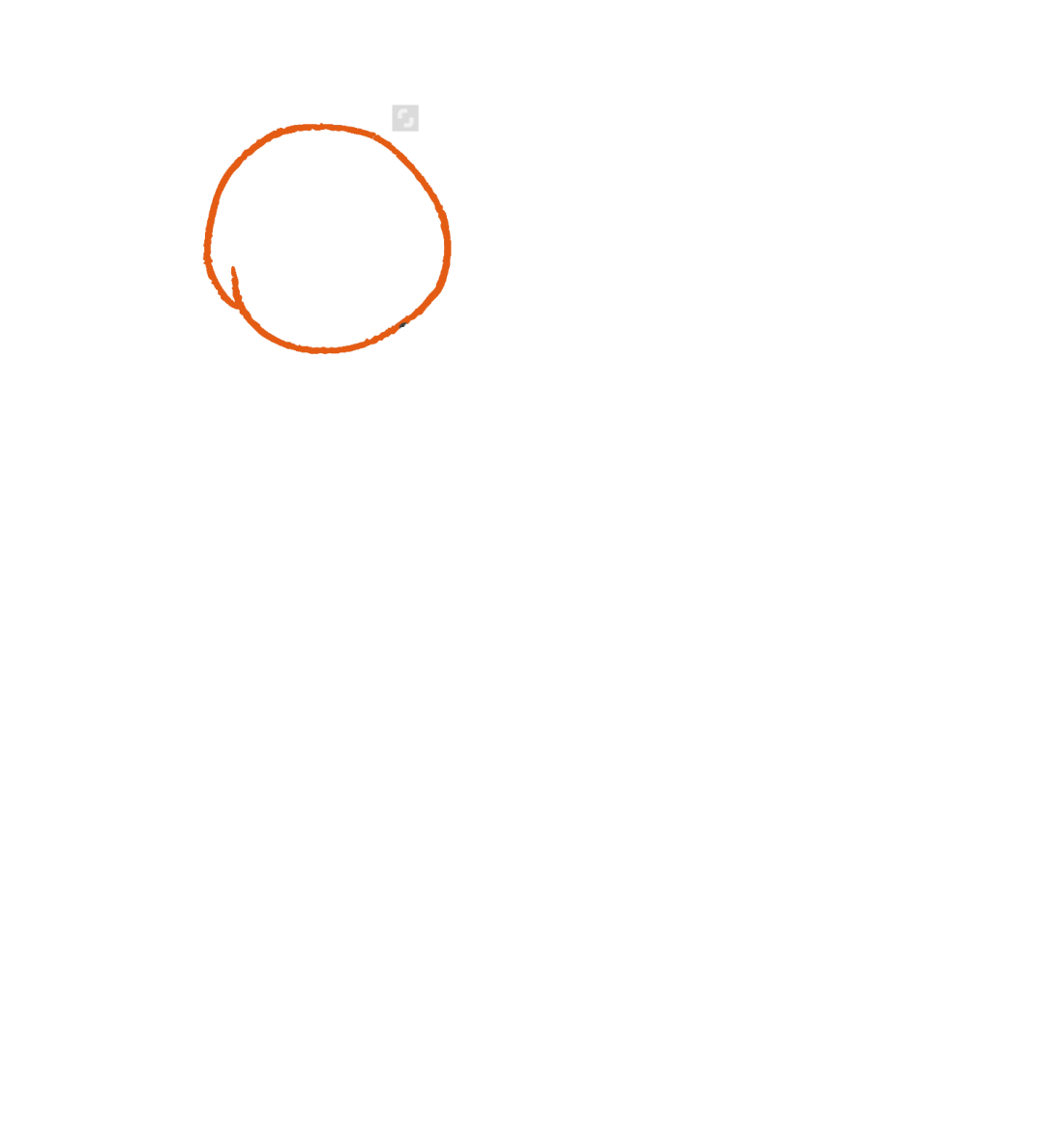 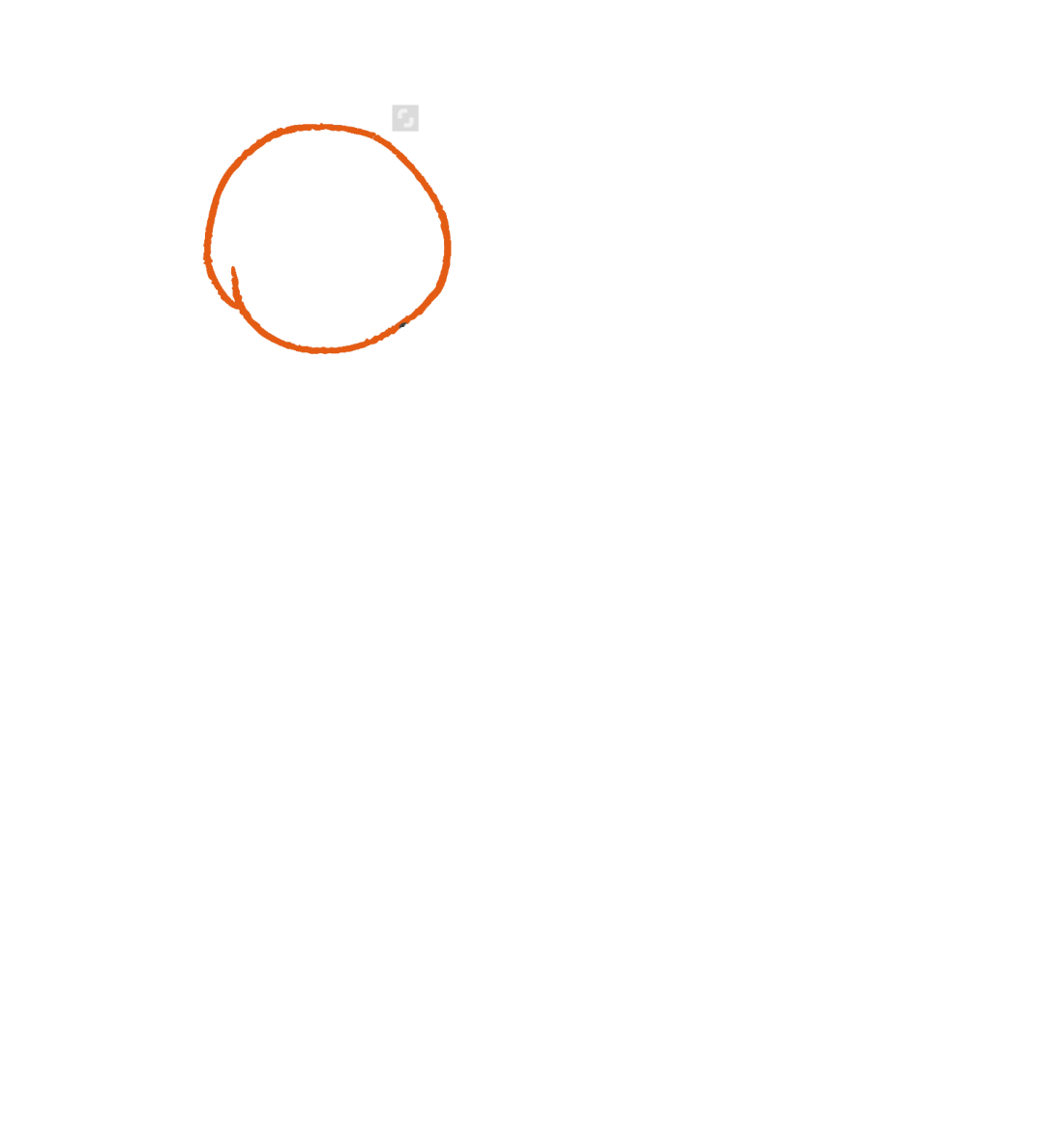 CAD
Κατασκευή μπαούλου
εξωτερικές προσθήκες
Συνδέσεις
Hello World
Πρόγραμμα
Εισαγωγή animation
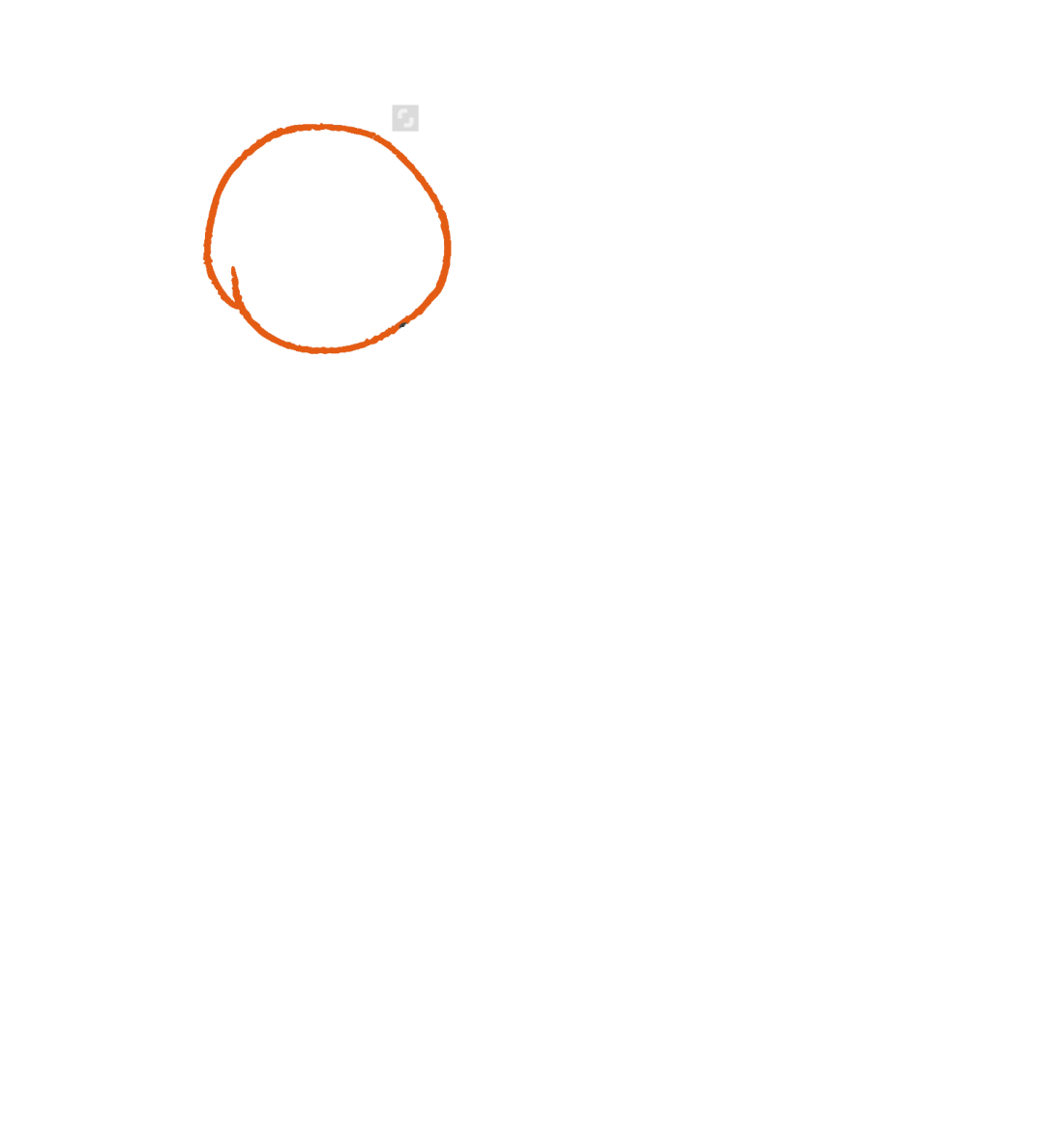 Σκίτσα
Ηχογραφήσεις
Δημιουργία Animation
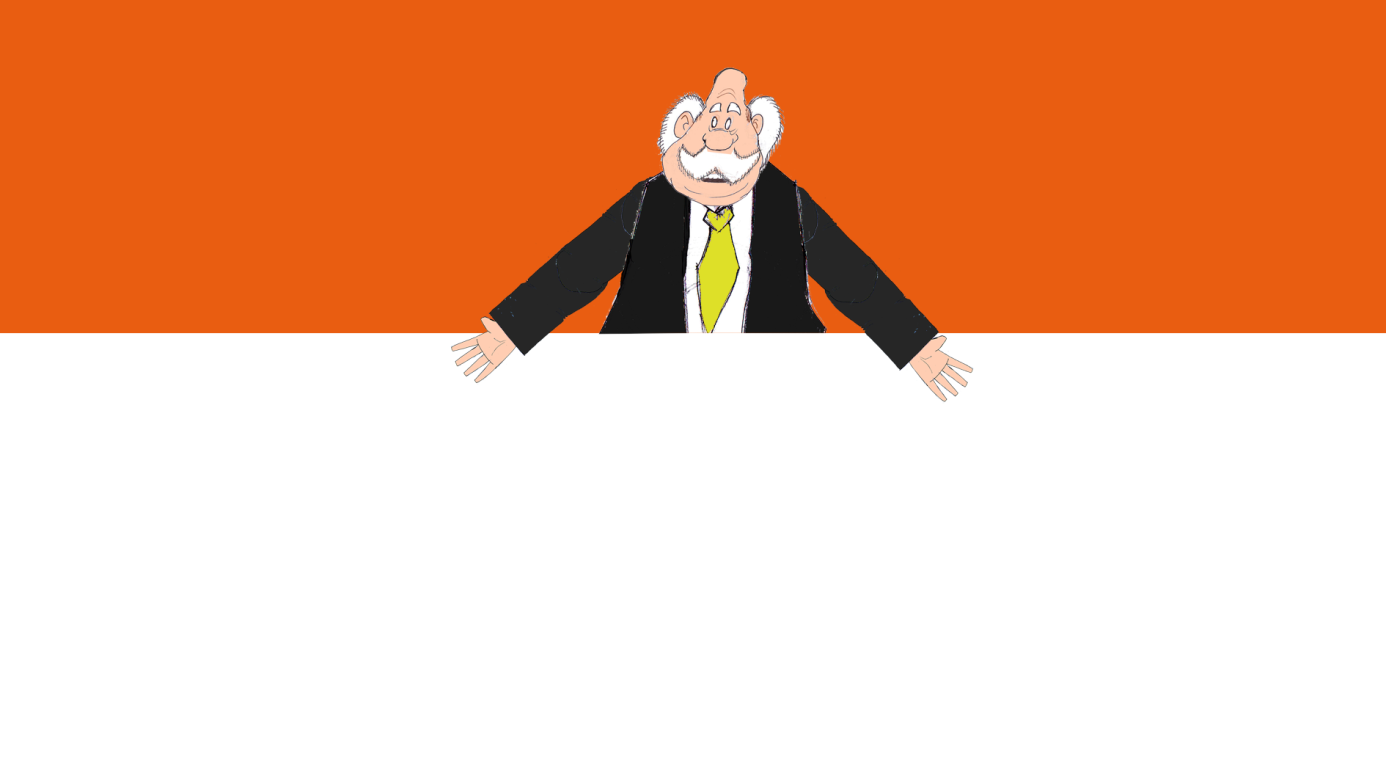 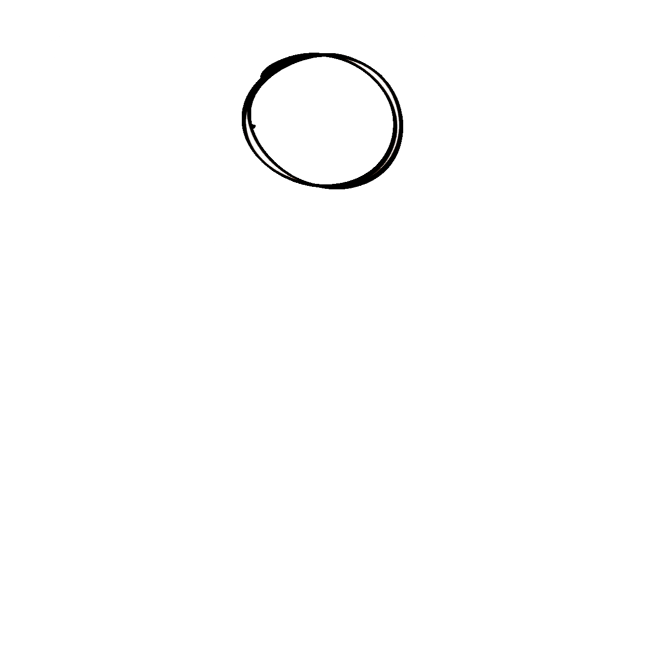 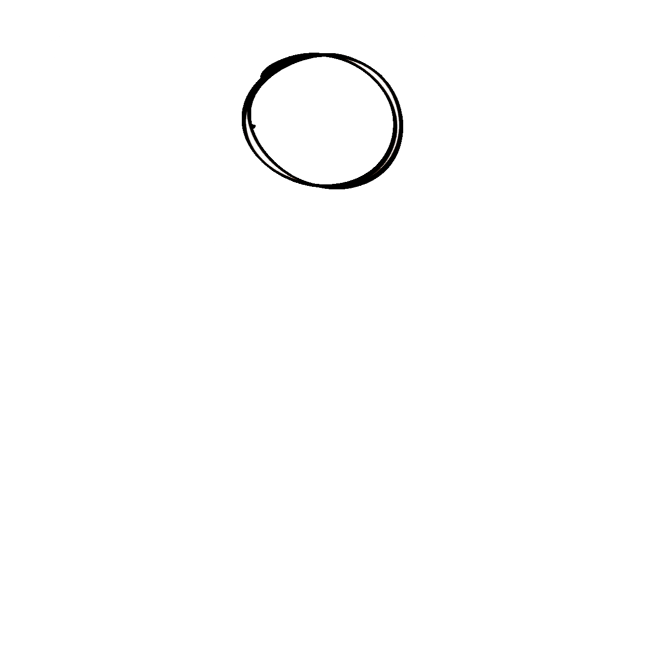 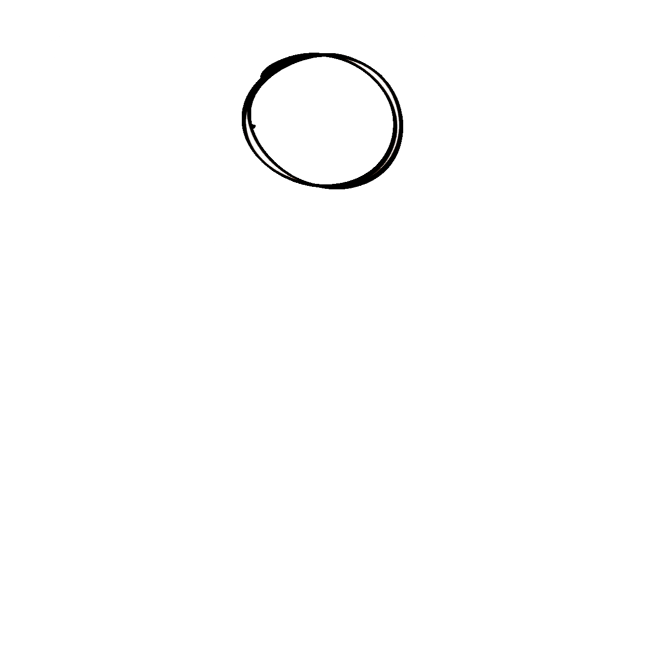 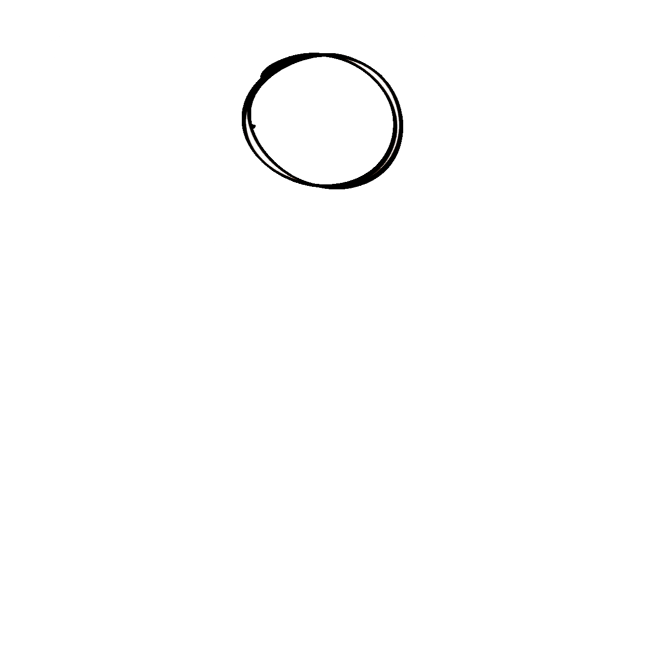 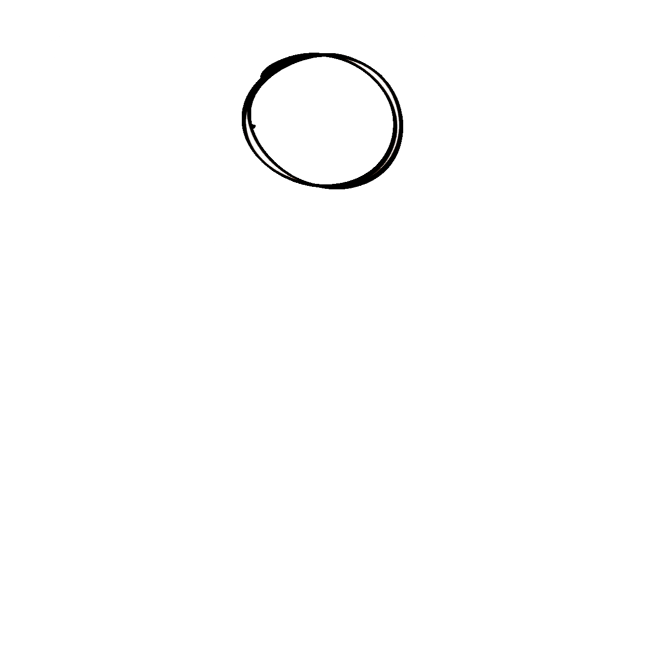 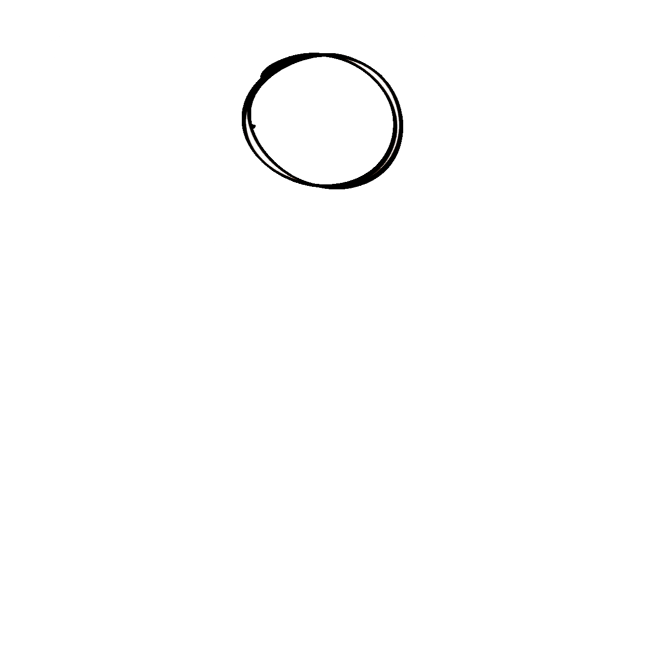 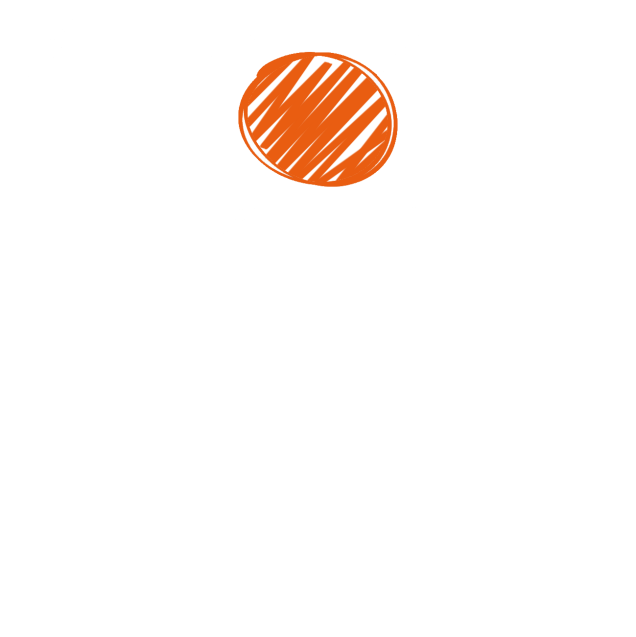 Evaluation
Design
Development
Conclusion
Πρόβλημα
Brief
Έρευνα
Evaluation
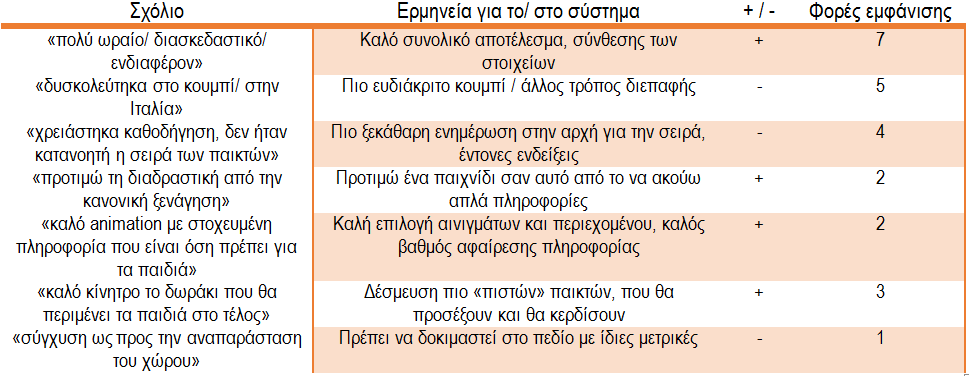 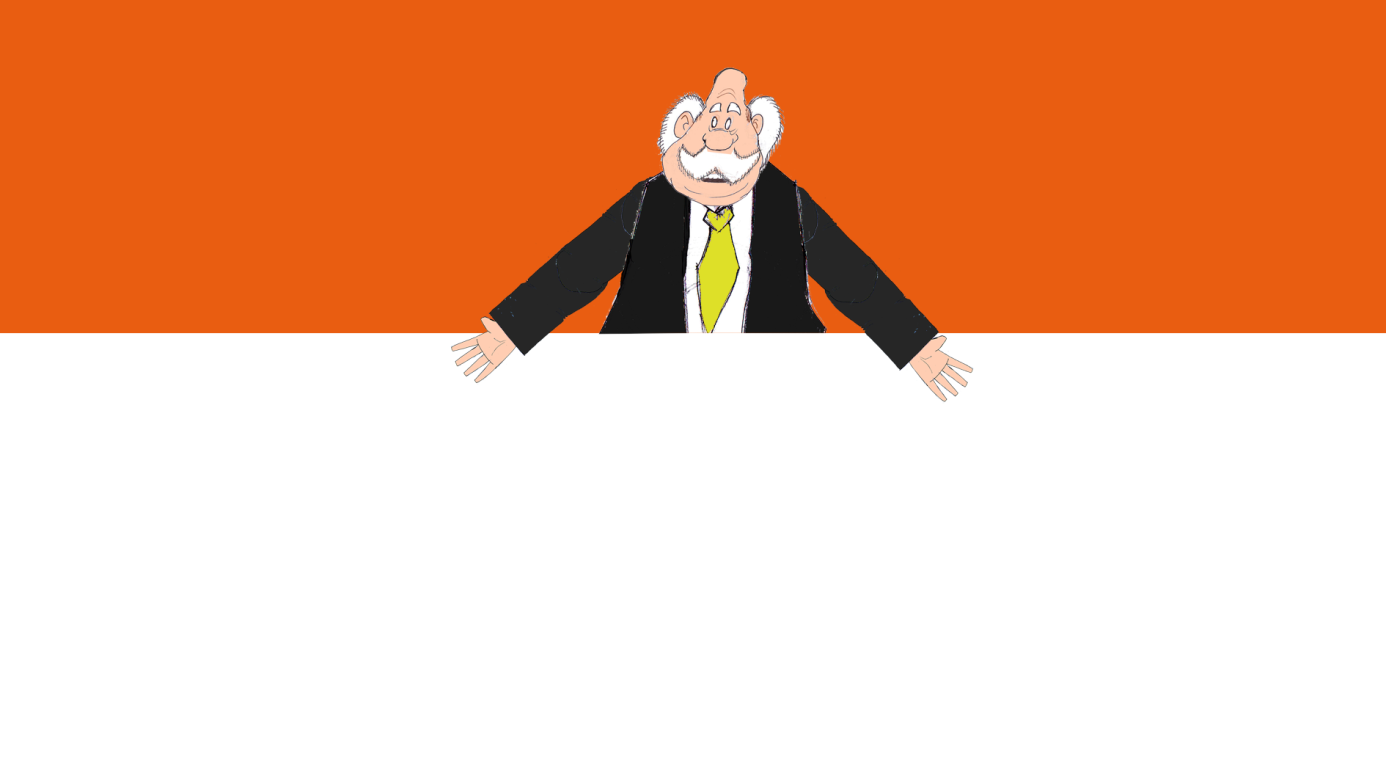 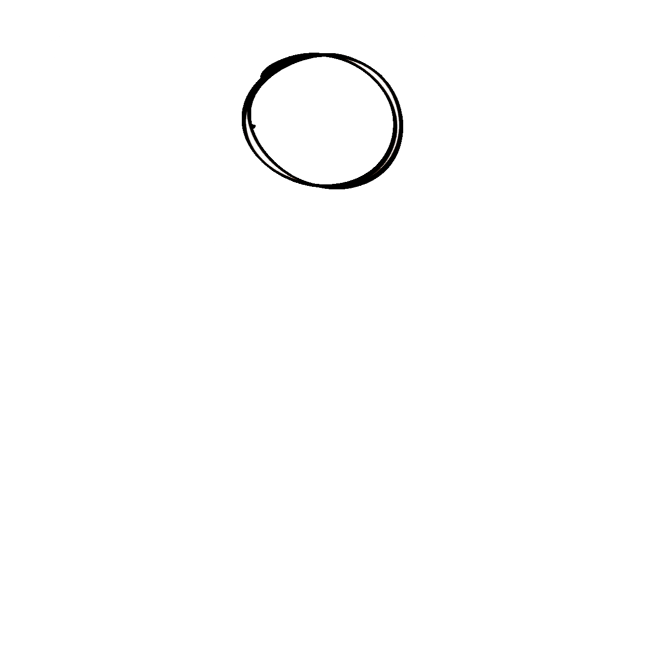 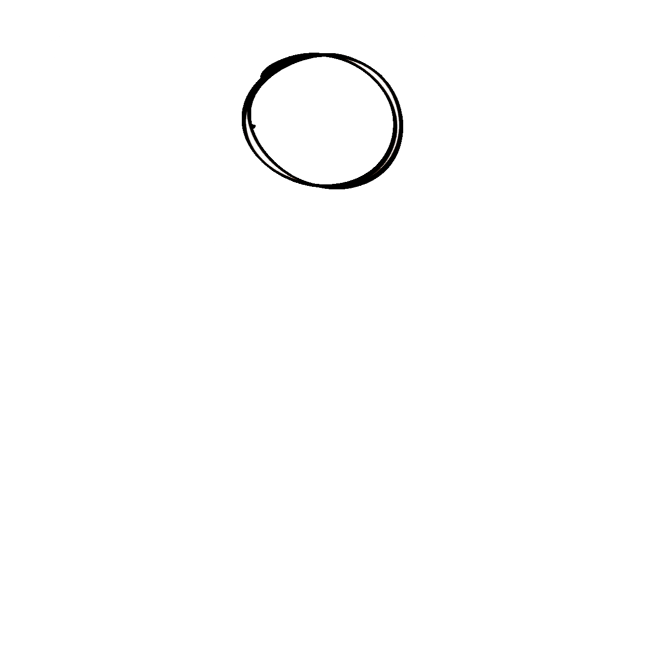 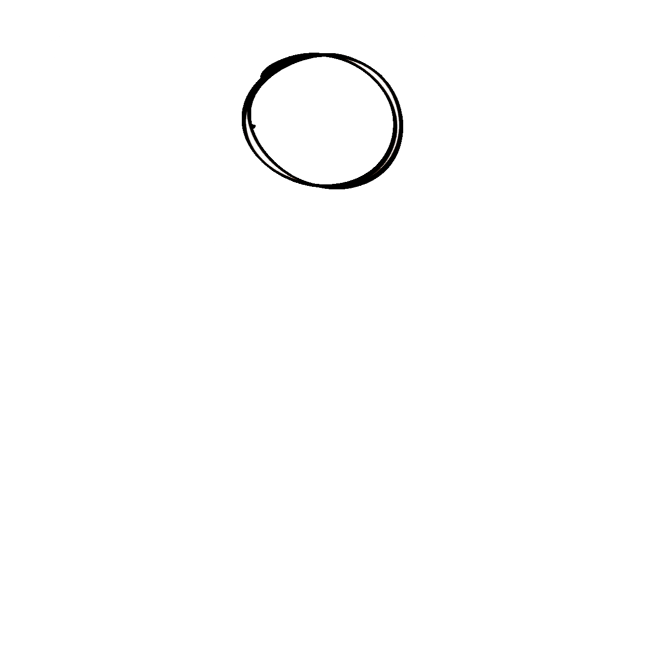 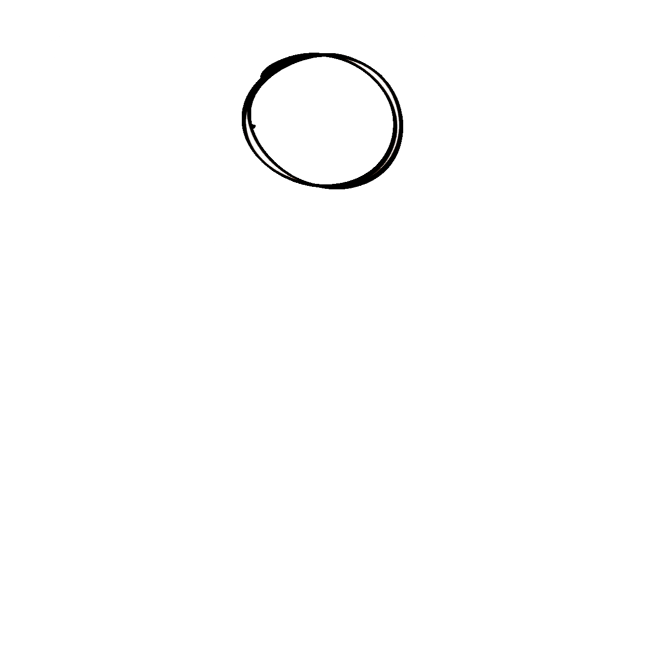 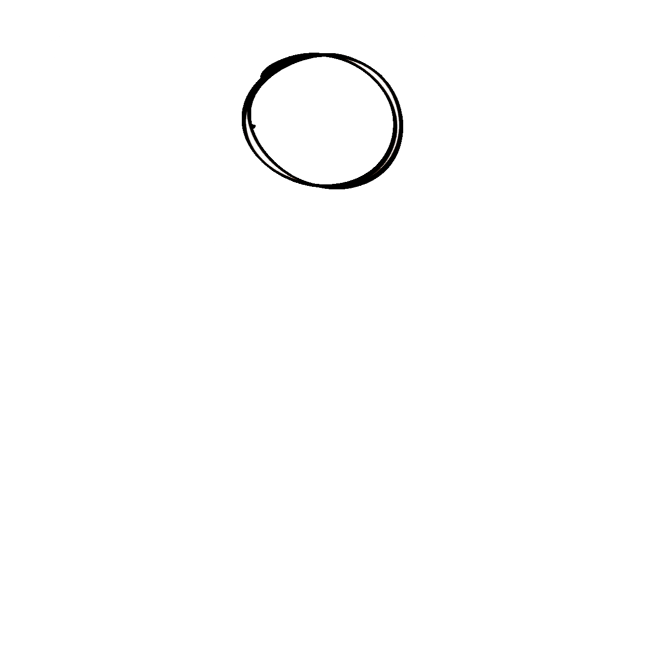 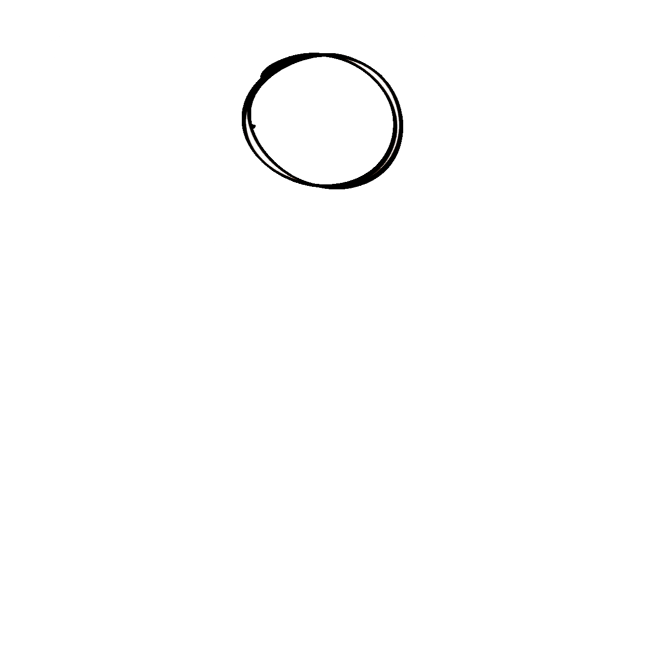 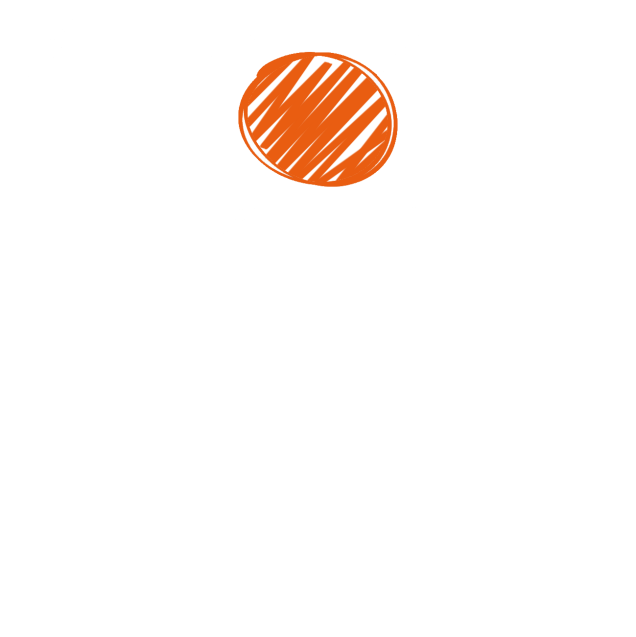 Design
Development
Evaluation
Conclusion
Πρόβλημα
Brief
Έρευνα
Conclusions
Παρά την καθοδήγηση από το ίδιο το πρόγραμμα, υπήρχε δυσκολία στην εύρεση των εκθεμάτων λόγω της μη φυσικότητας του χώρου
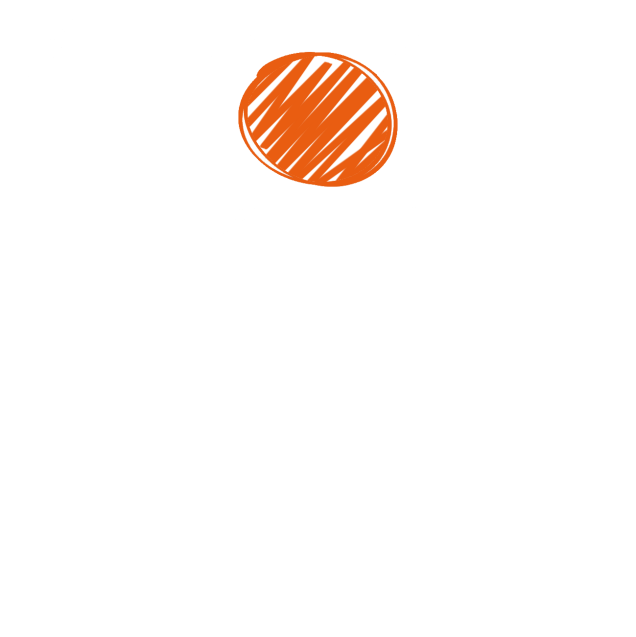 1
Συνδυασμός ήχου, εικόνας, απτών αντικειμένων που βοηθά τα παιδιά να κατανοήσουν και να μάθουν
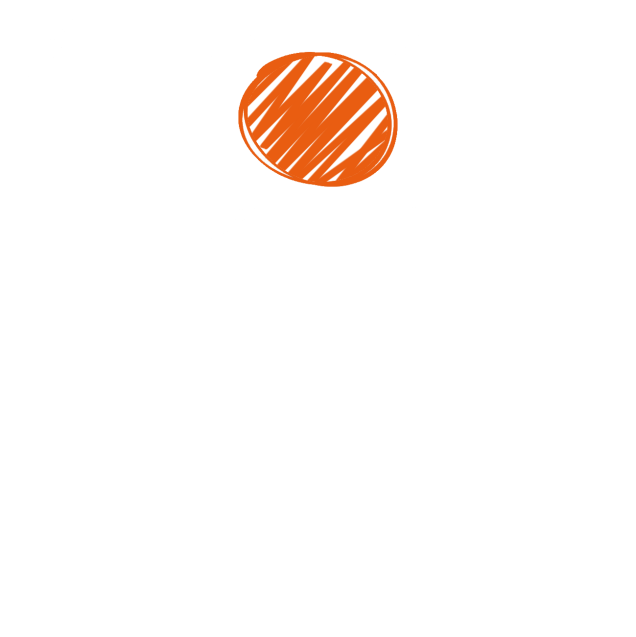 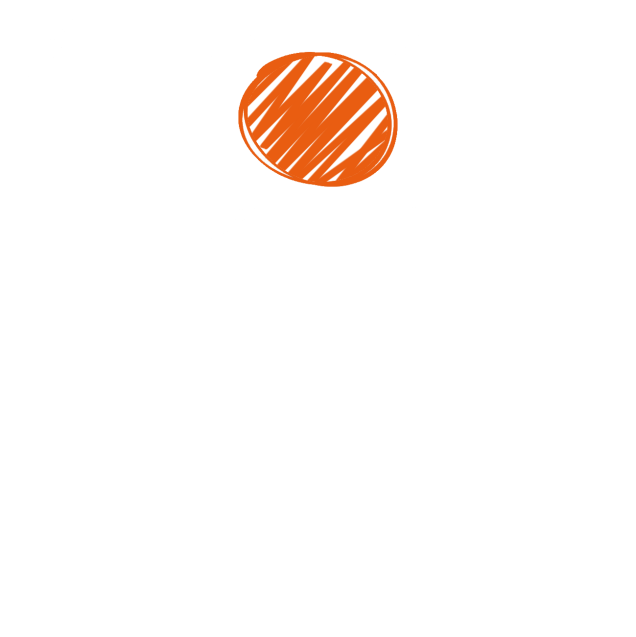 2
4
Ο ήρωας όπως έχει σχεδιαστεί θυμίζει στον καθένα κάτι ή κάποιον οικείο του, χωρίς να βασίζεται κάπου συγκεκριμένα.
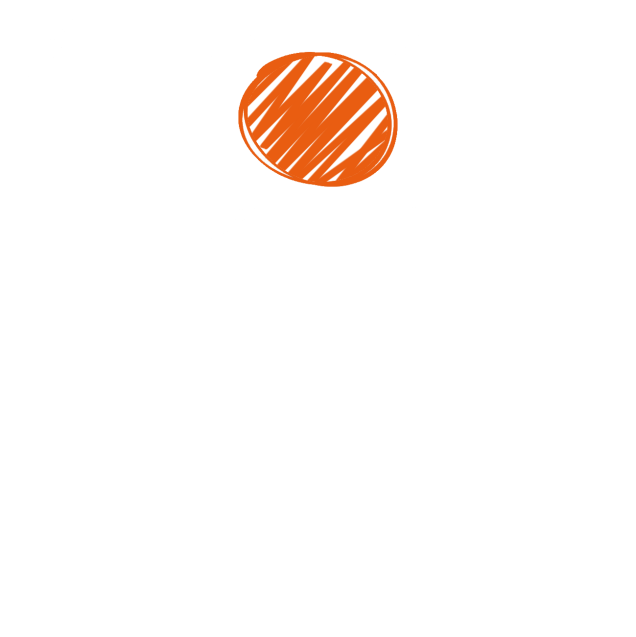 Η εμπειρία σχολιάστηκε ως πολύ ευχάριστη και διασκεδαστική και δημιούργησε πολλά χαμόγελα!
3
Video making of

https://www.youtube.com/watch?v=NQnHejmRcFQ